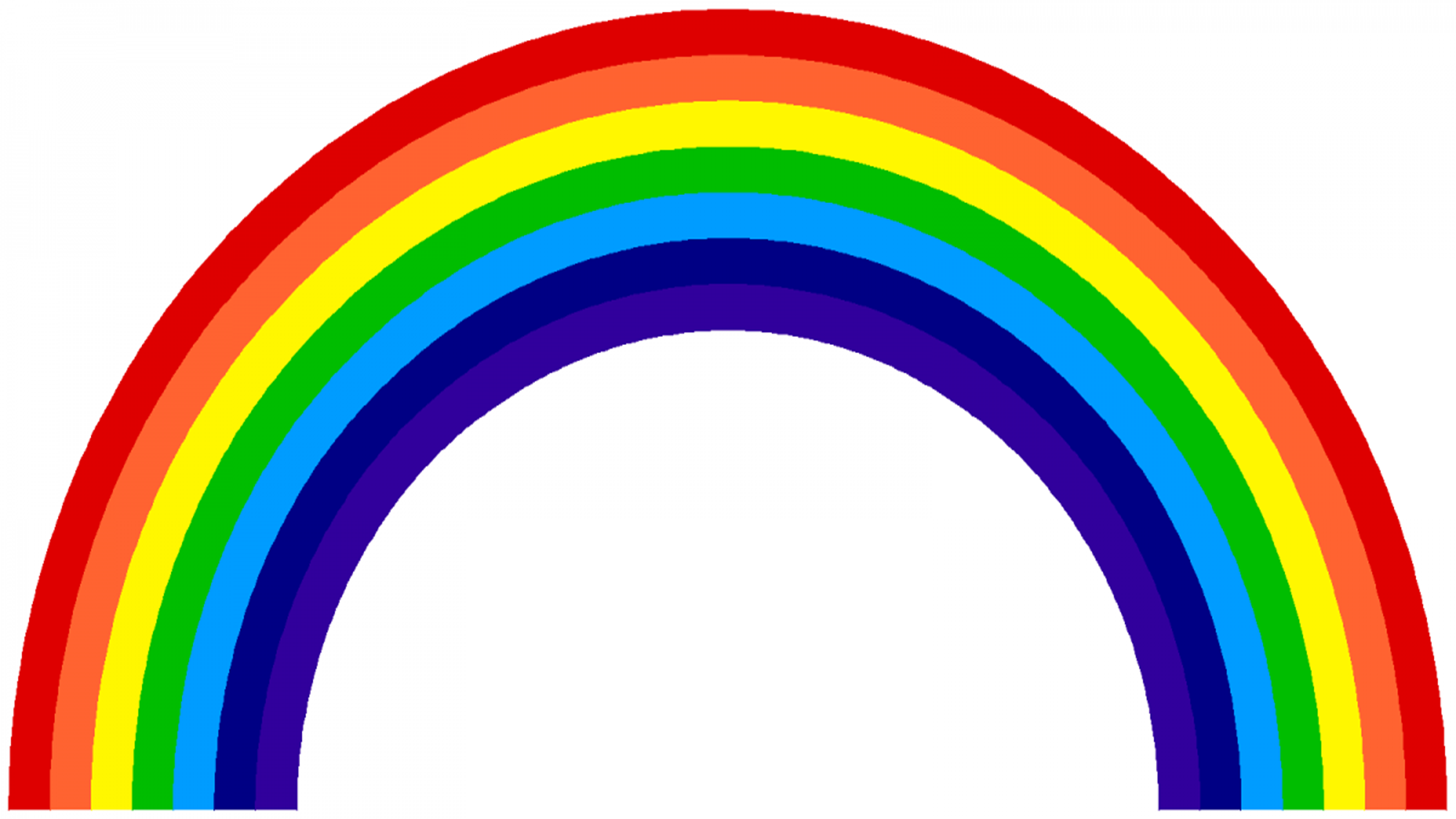 «ЛЕТО – ЭТО МАЛЕНЬКАЯ ЖИЗНЬ»
ЧАСТЬ ПЕРВАЯ
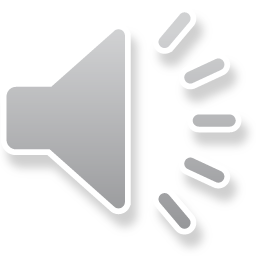 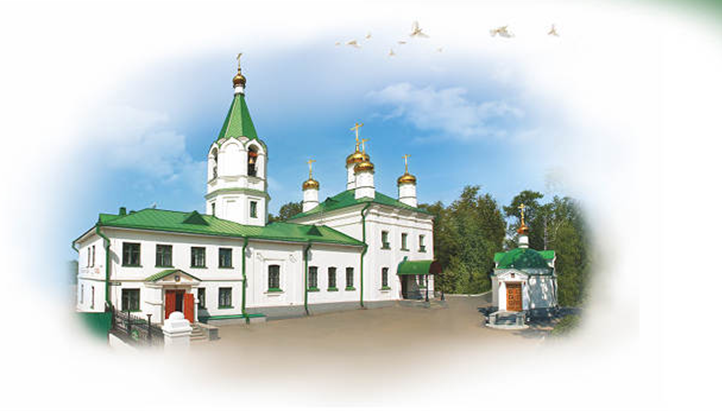 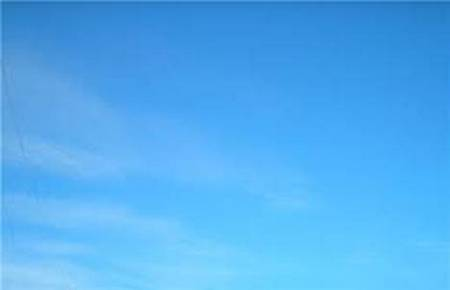 ТРУДОВАЯ БРИГАДА
С 1.07. по 9.07. в нашем храме действовала Трудовая бригада.
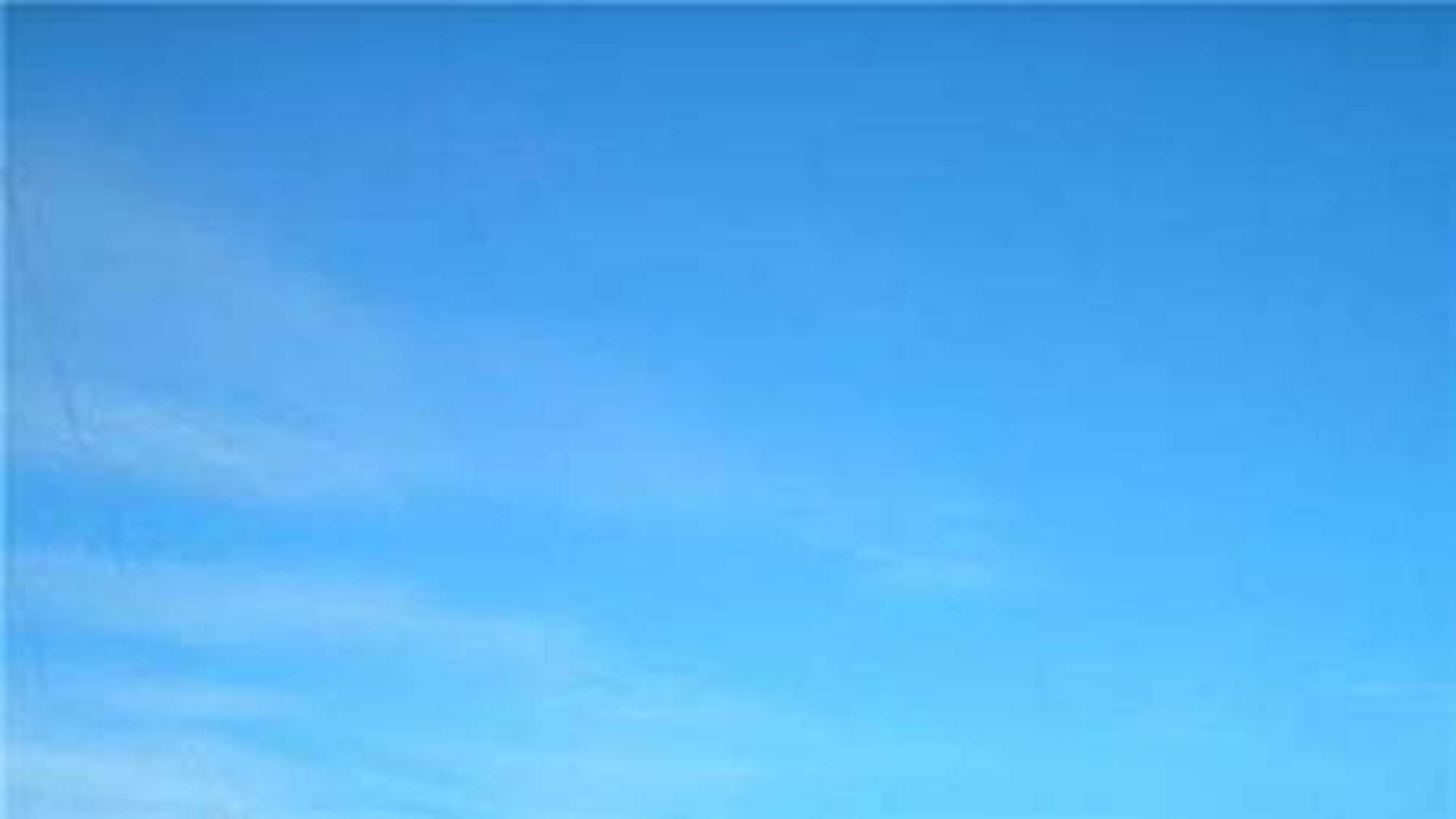 В начале доброго дела – молитва                  и напутственное слово о. Владимира.
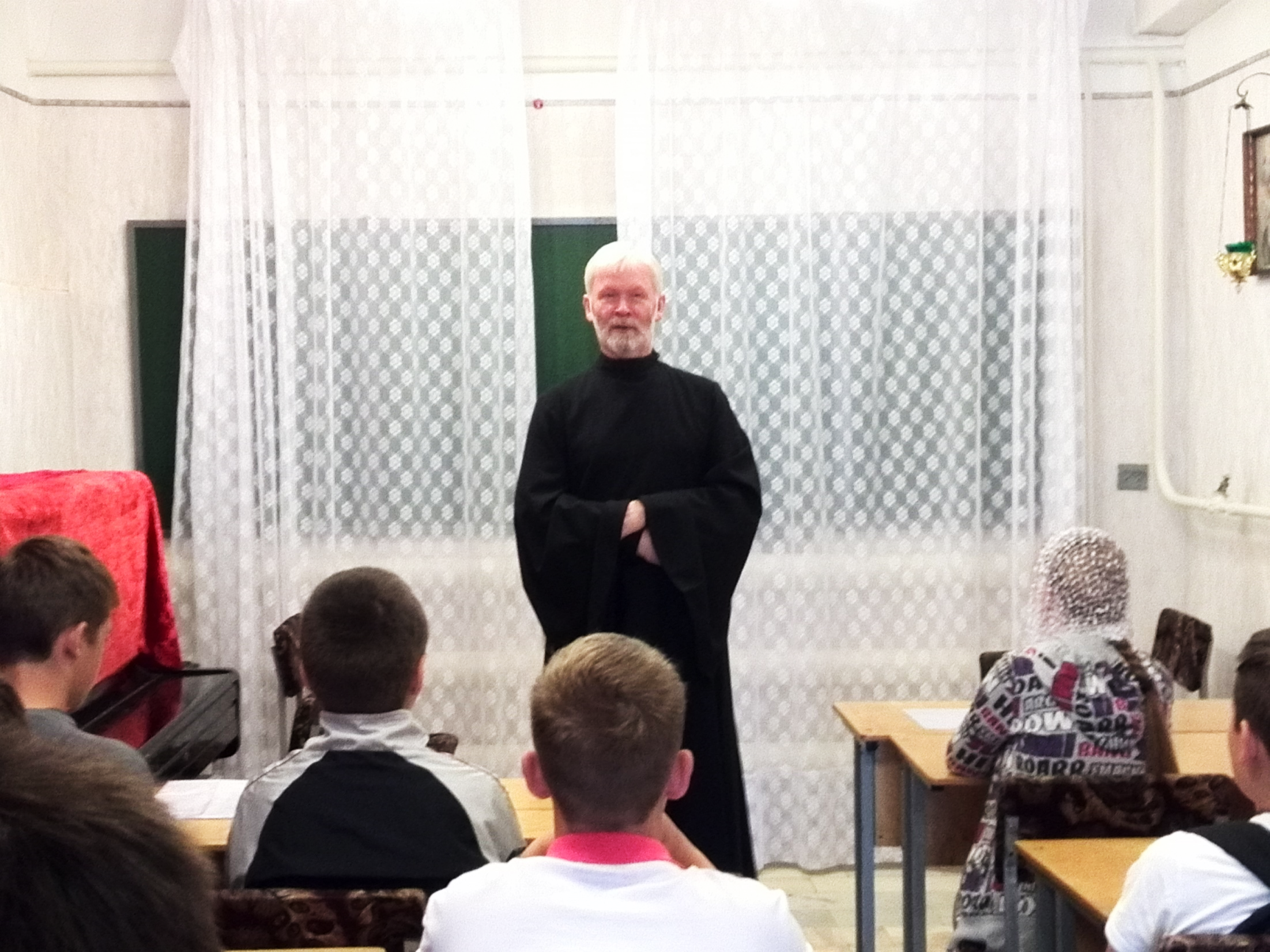 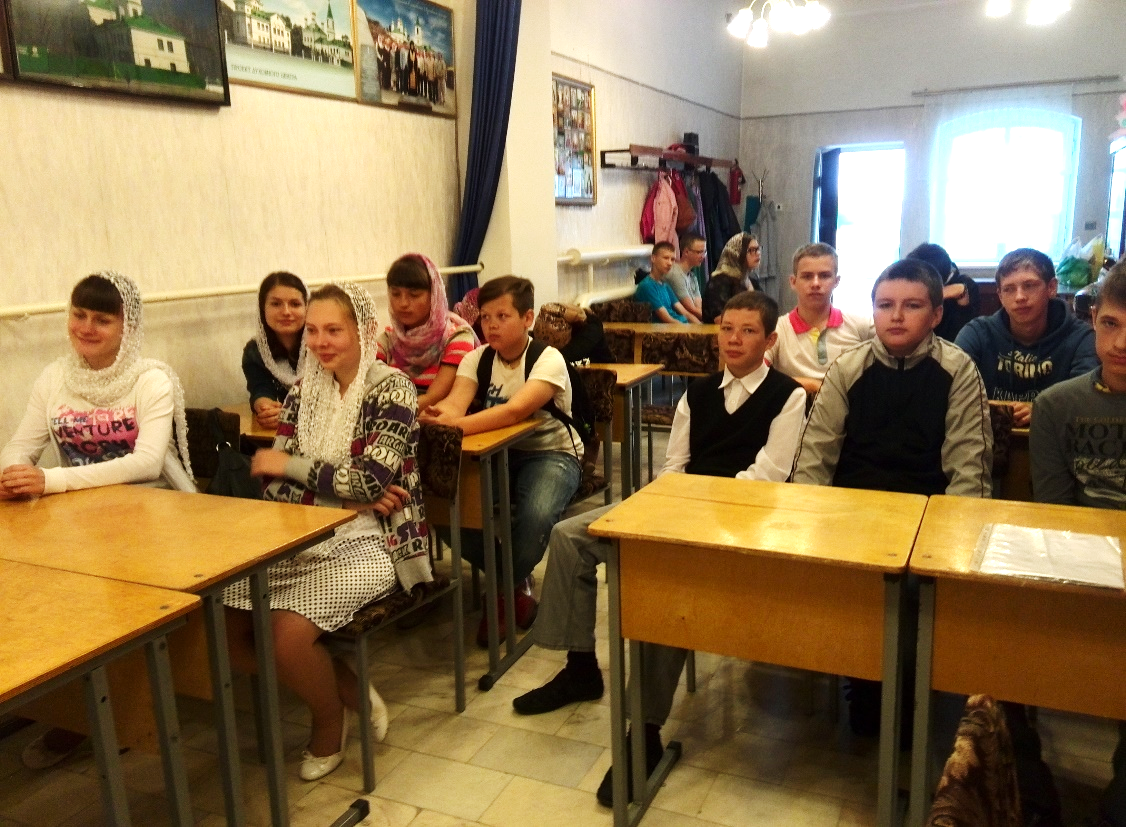 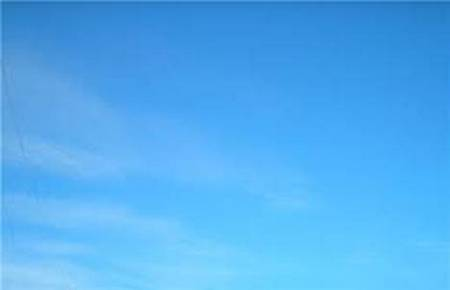 Трудовые будни
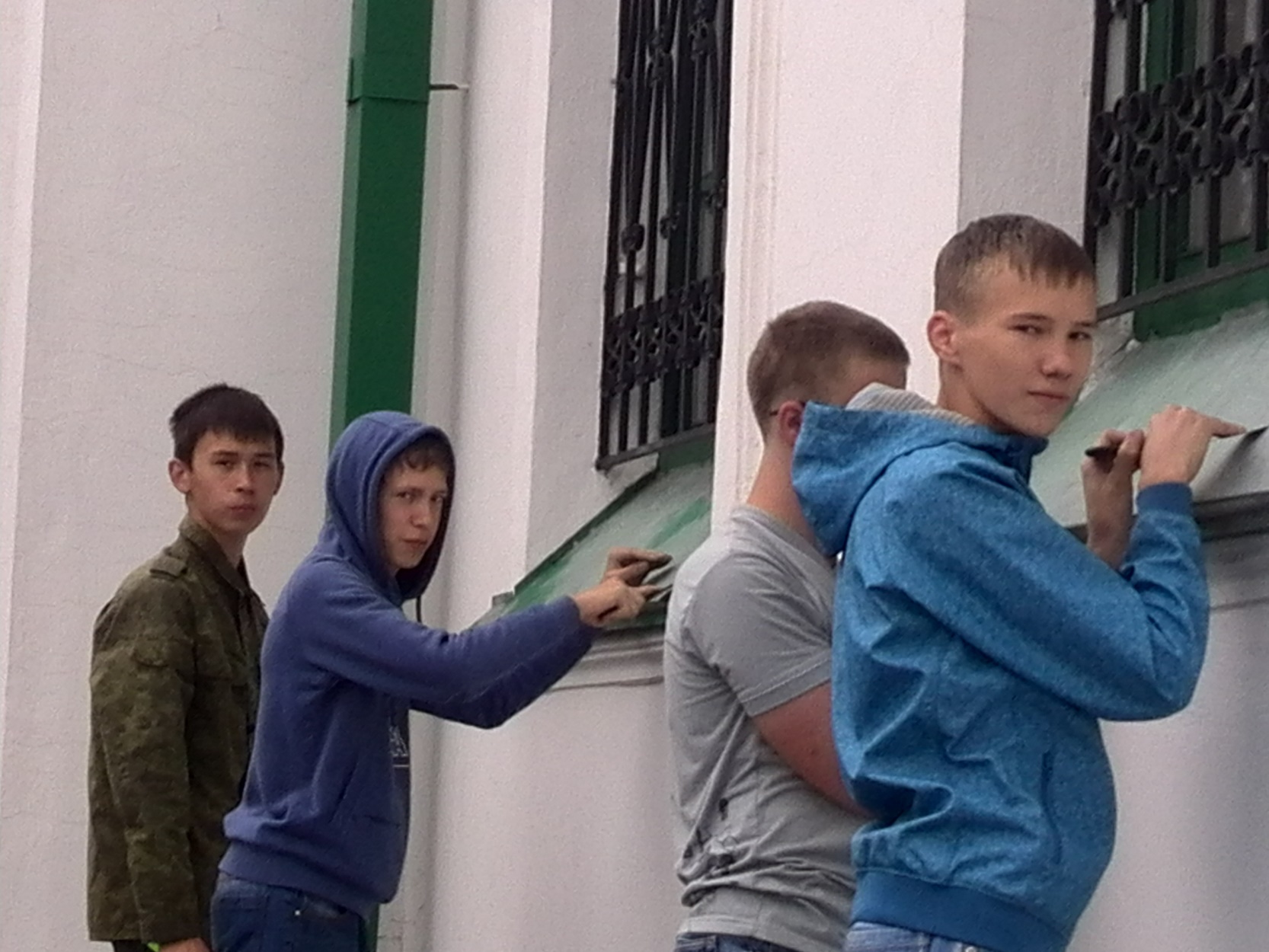 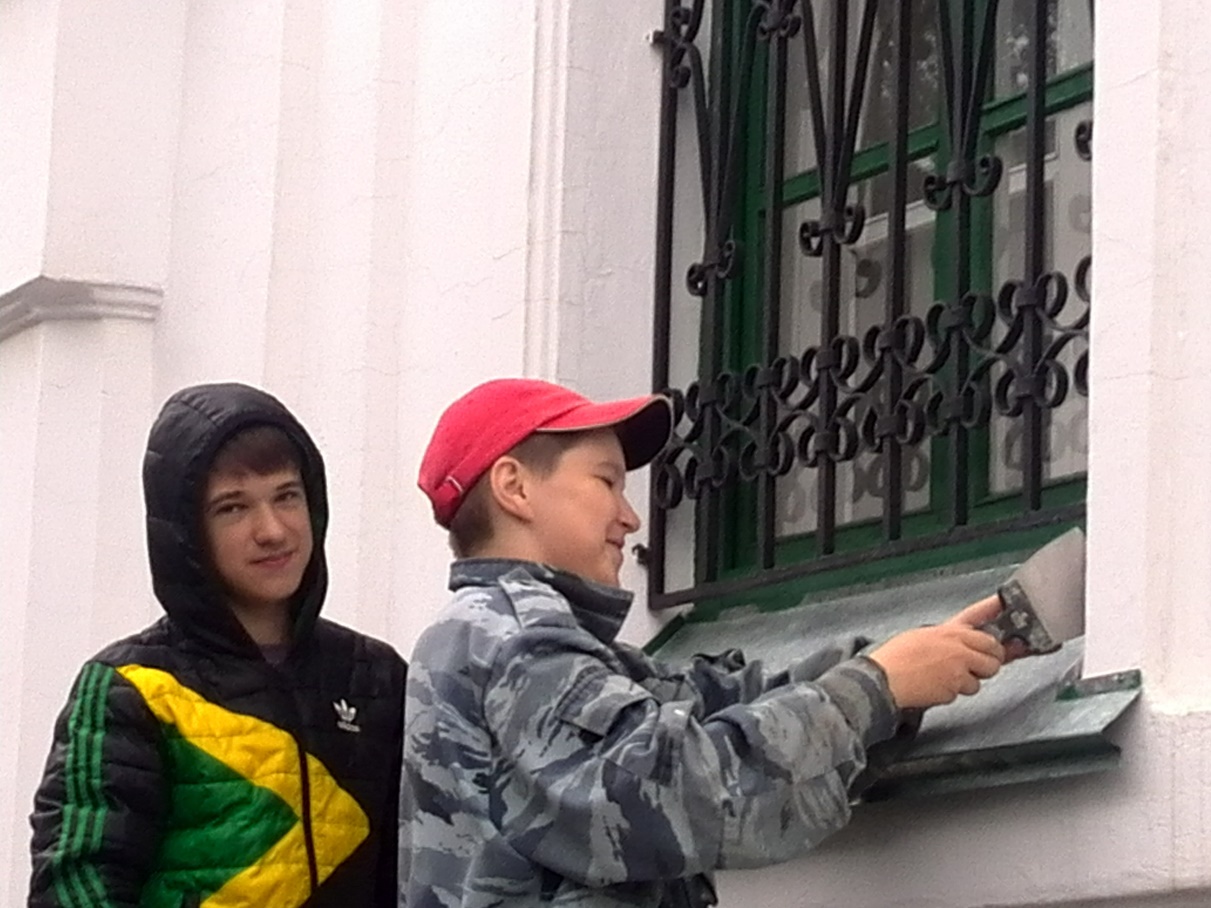 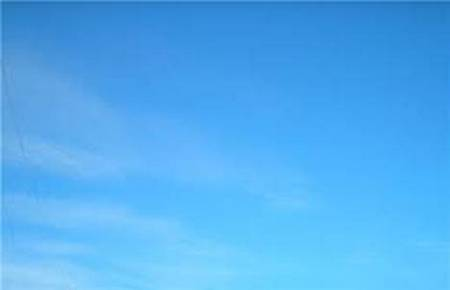 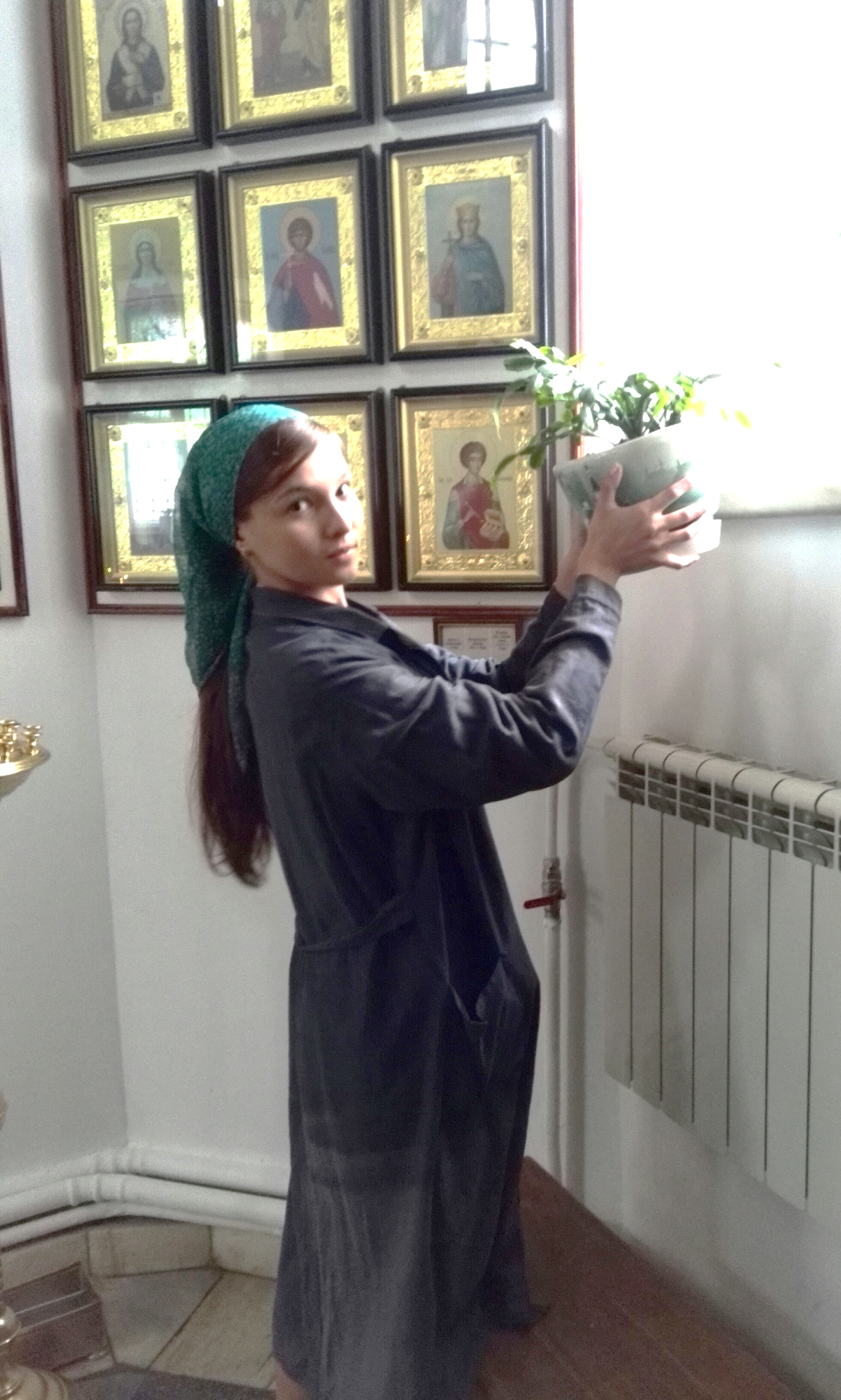 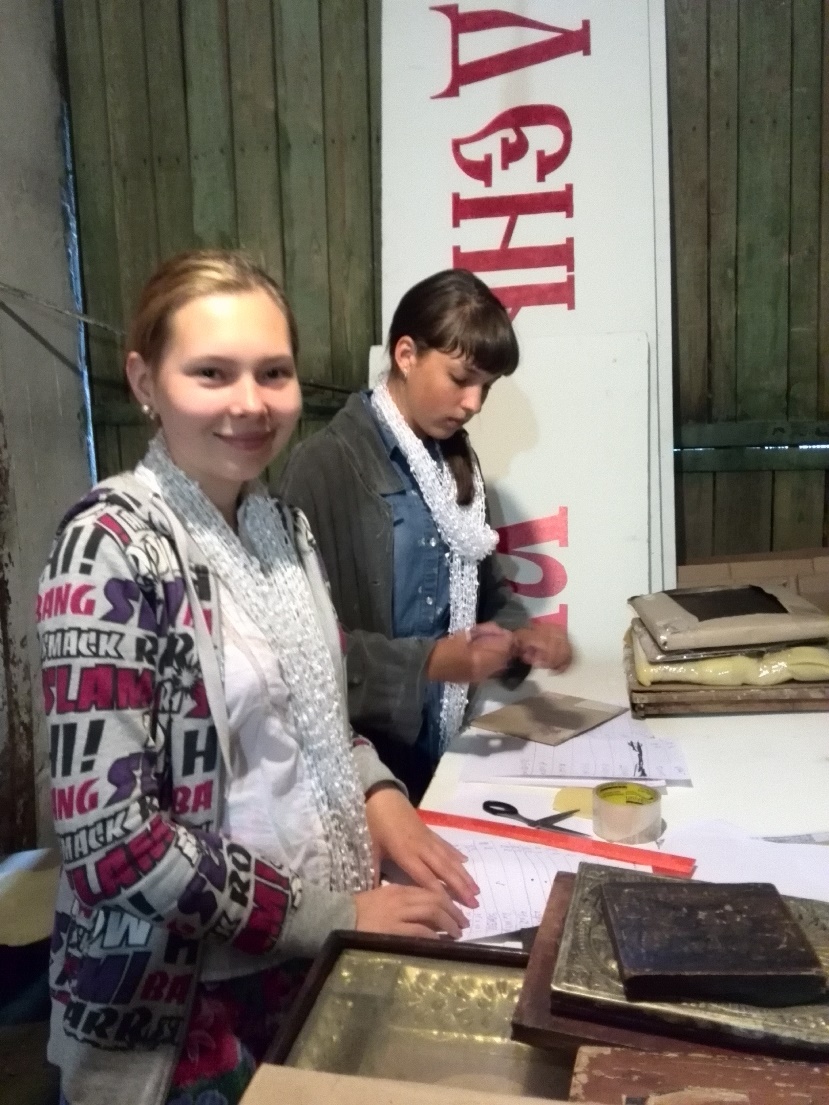 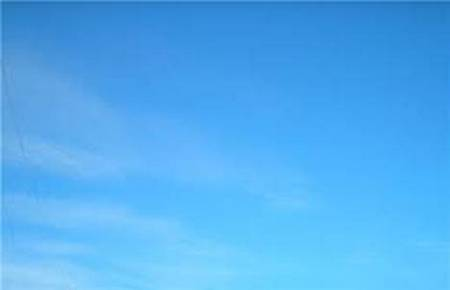 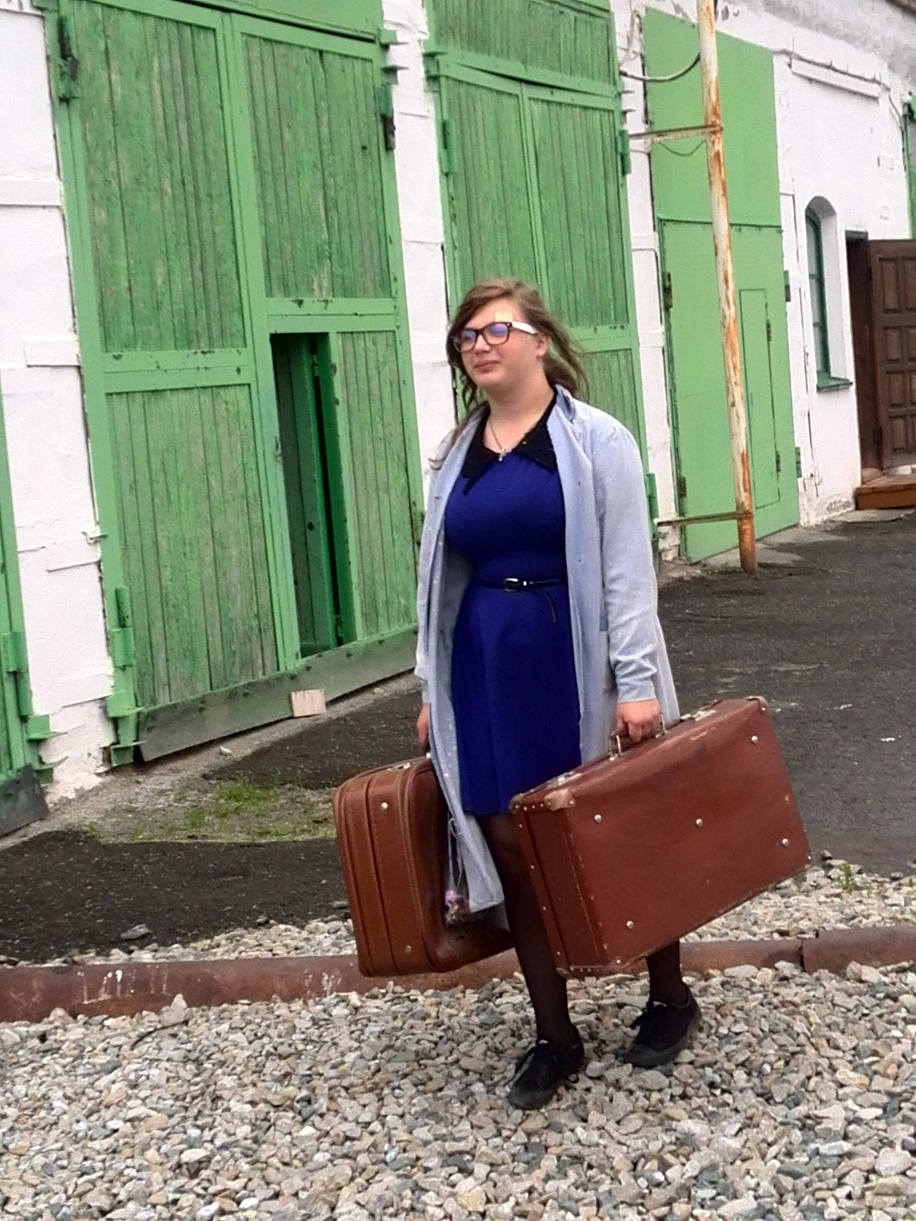 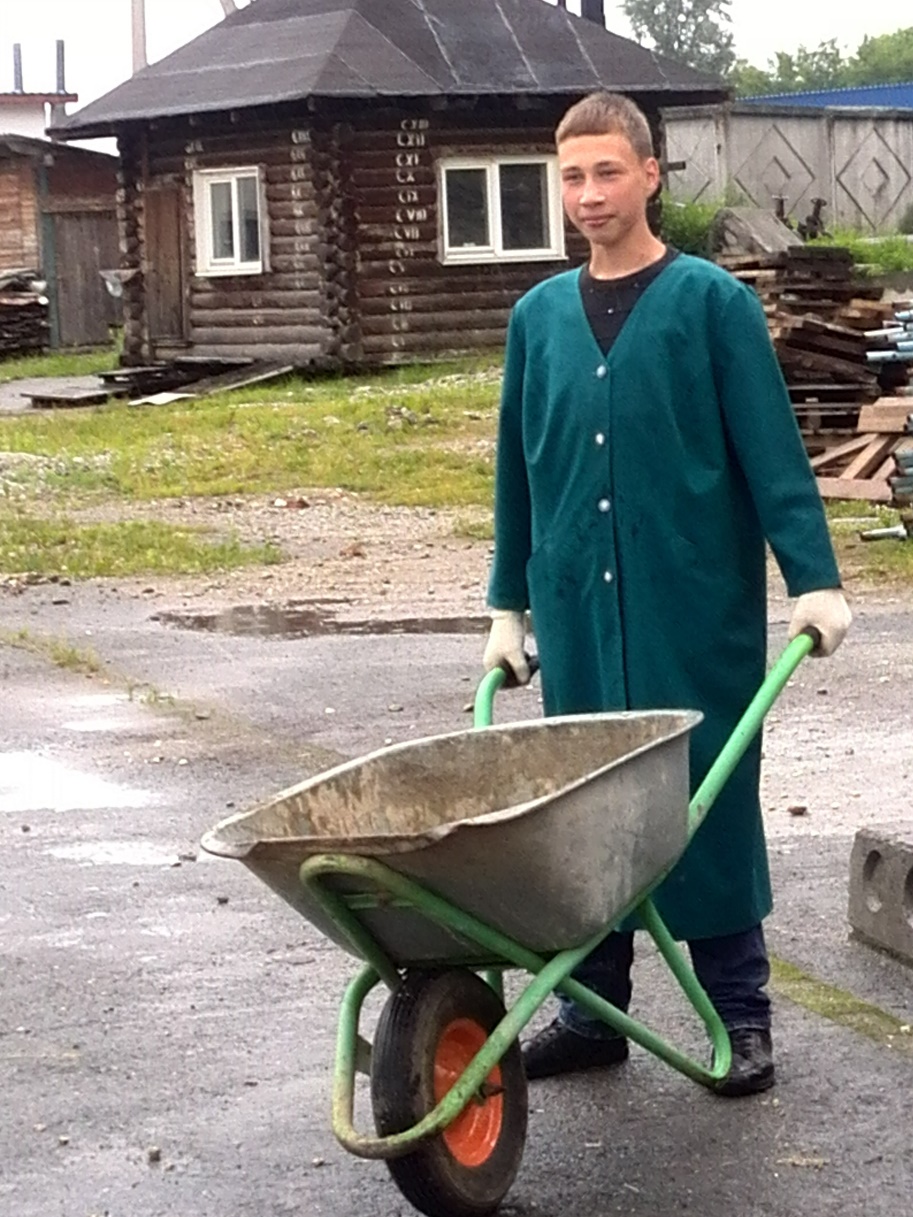 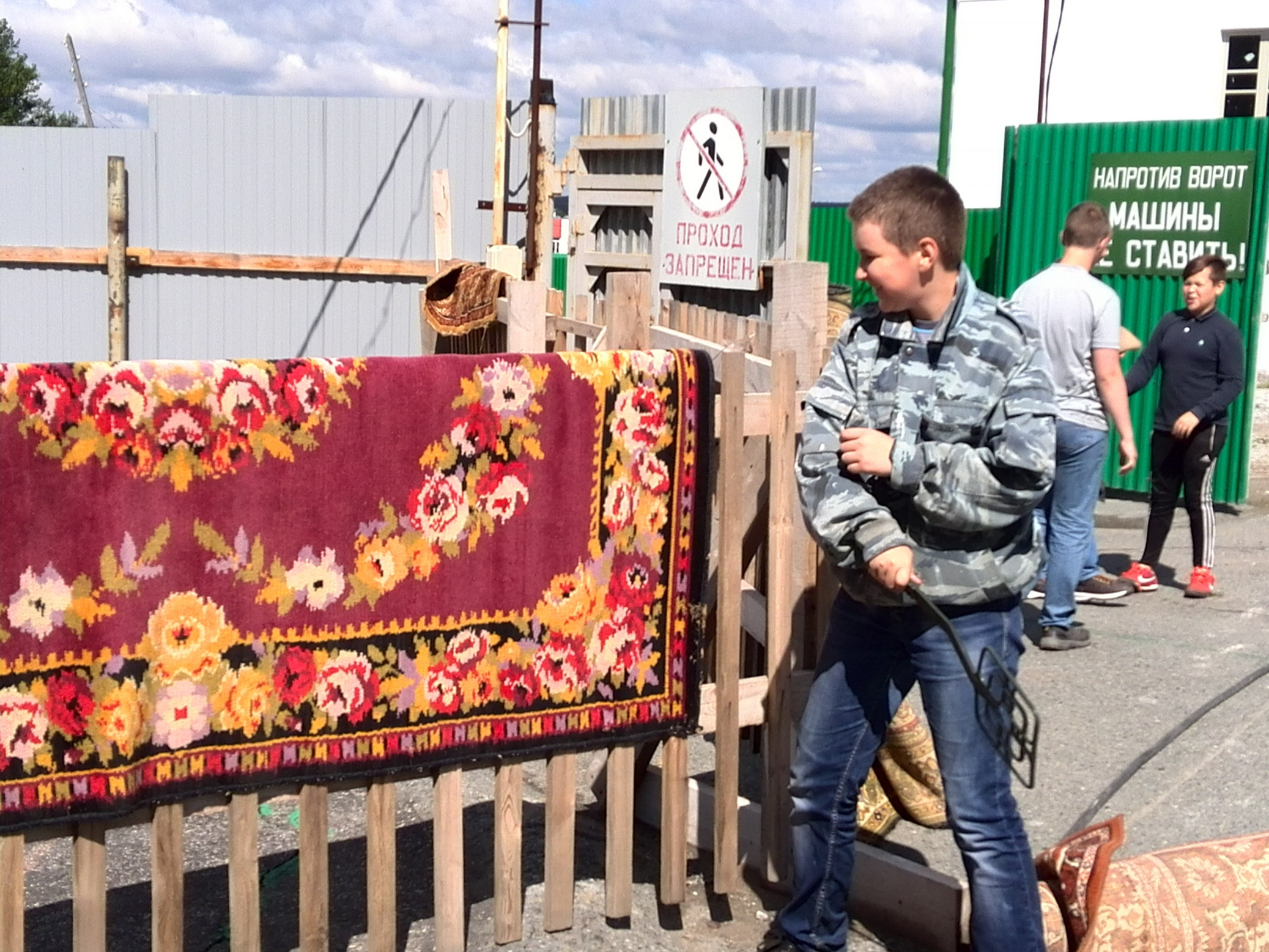 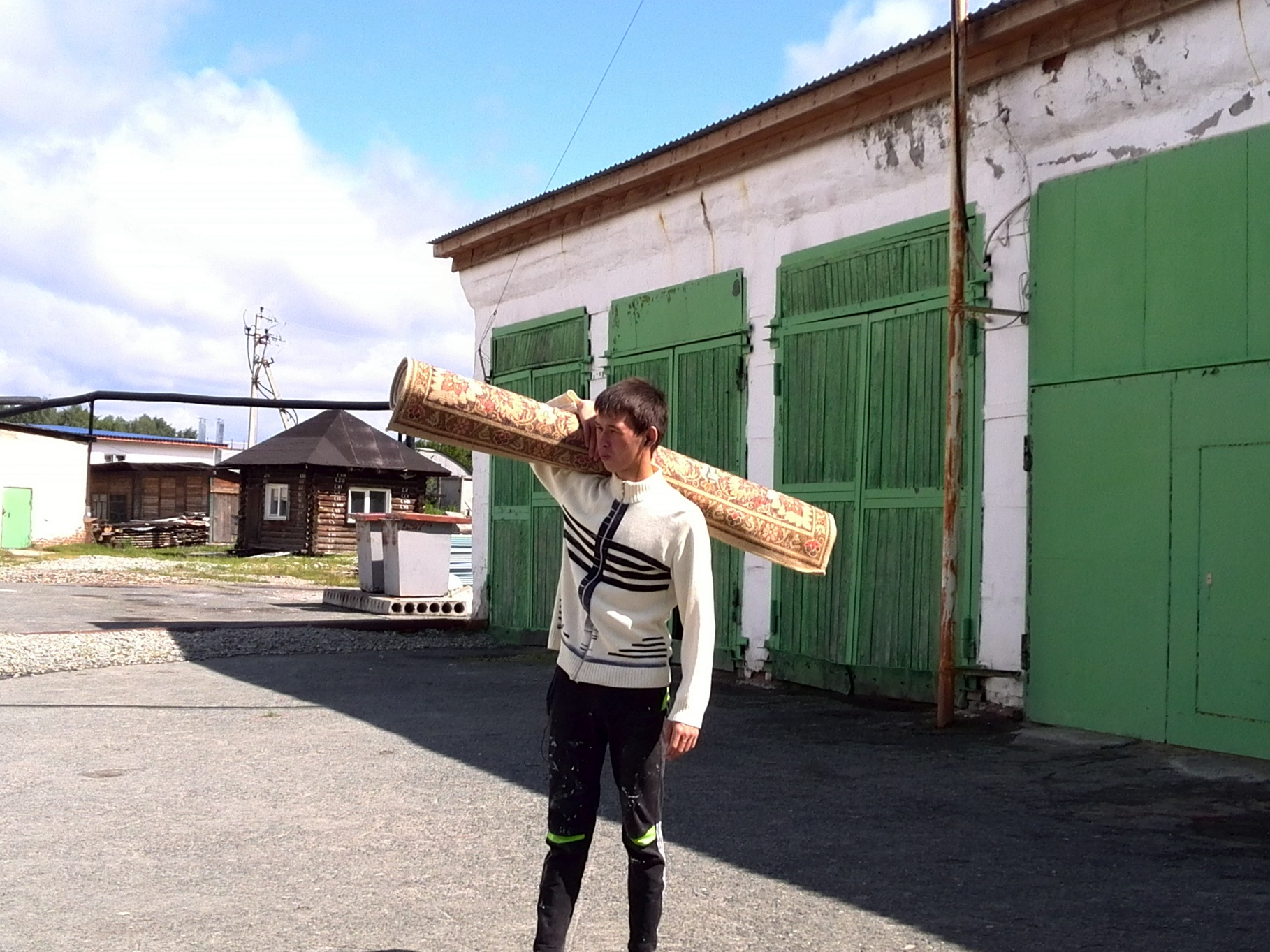 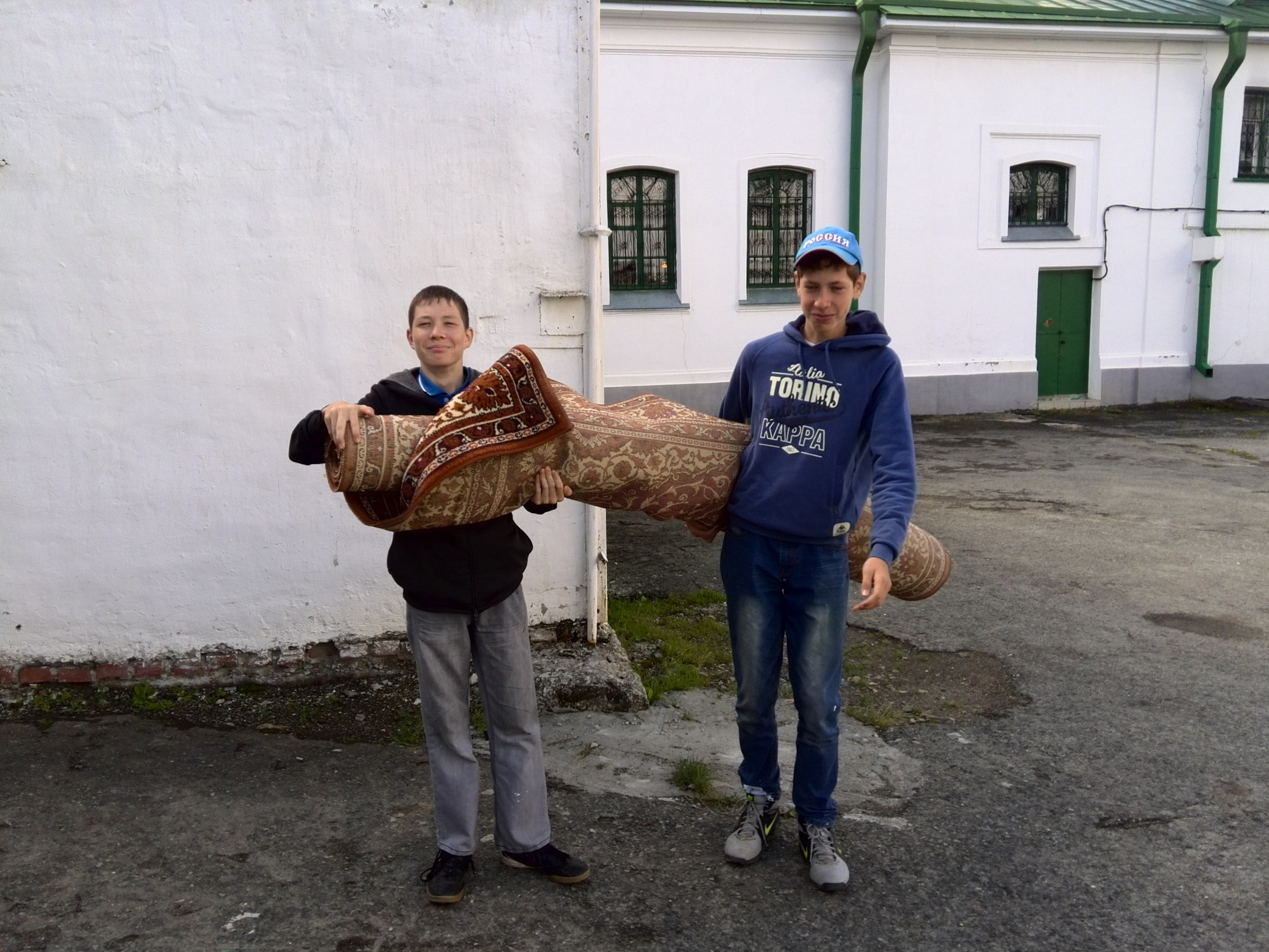 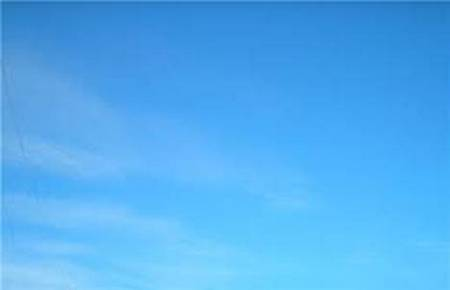 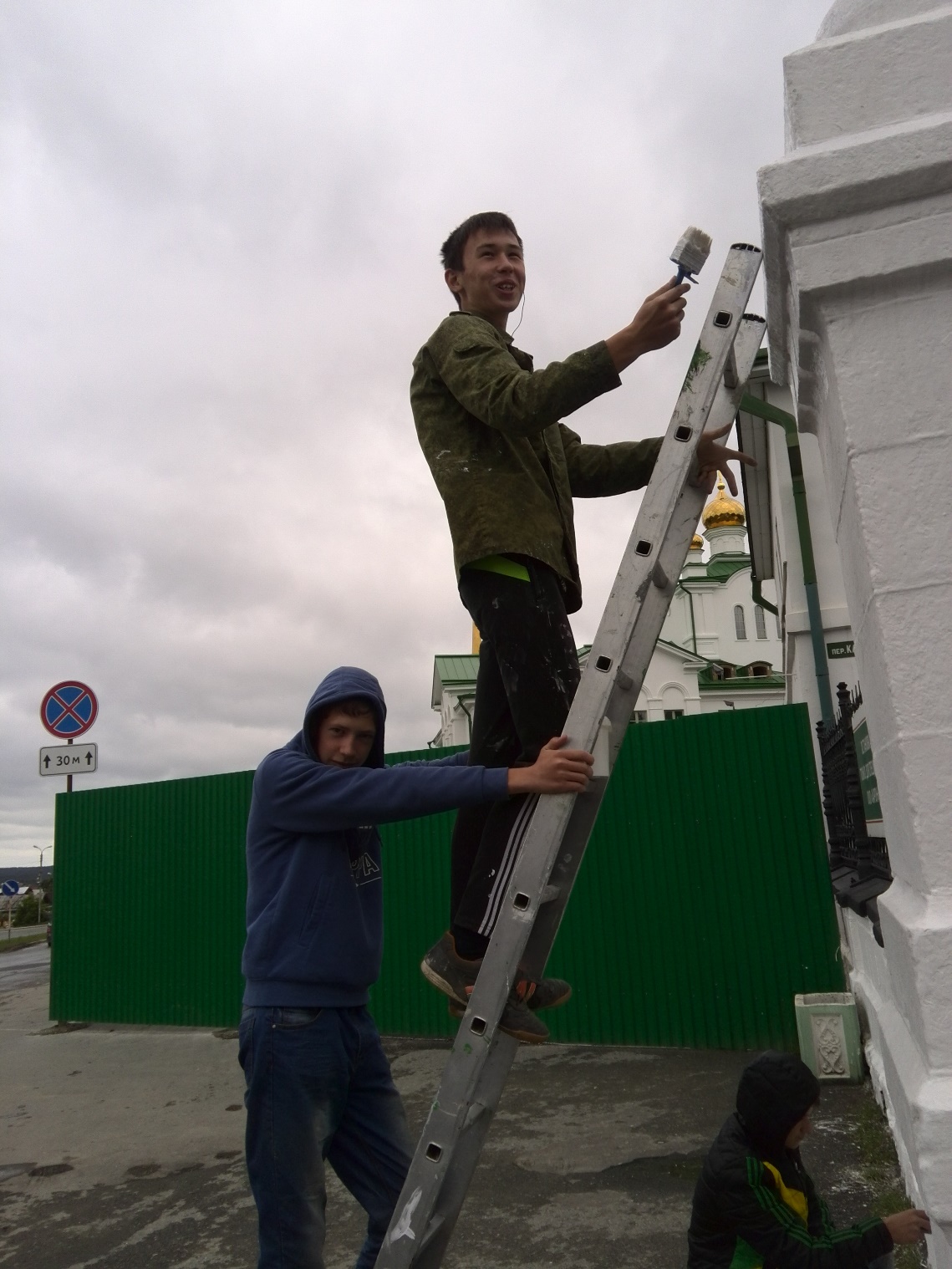 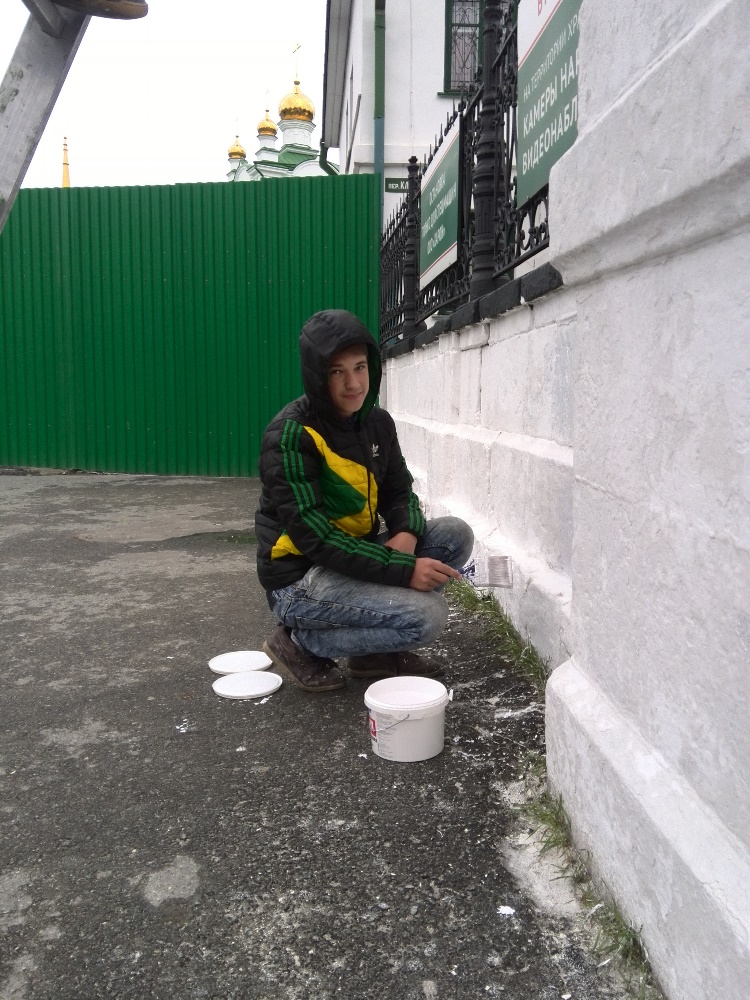 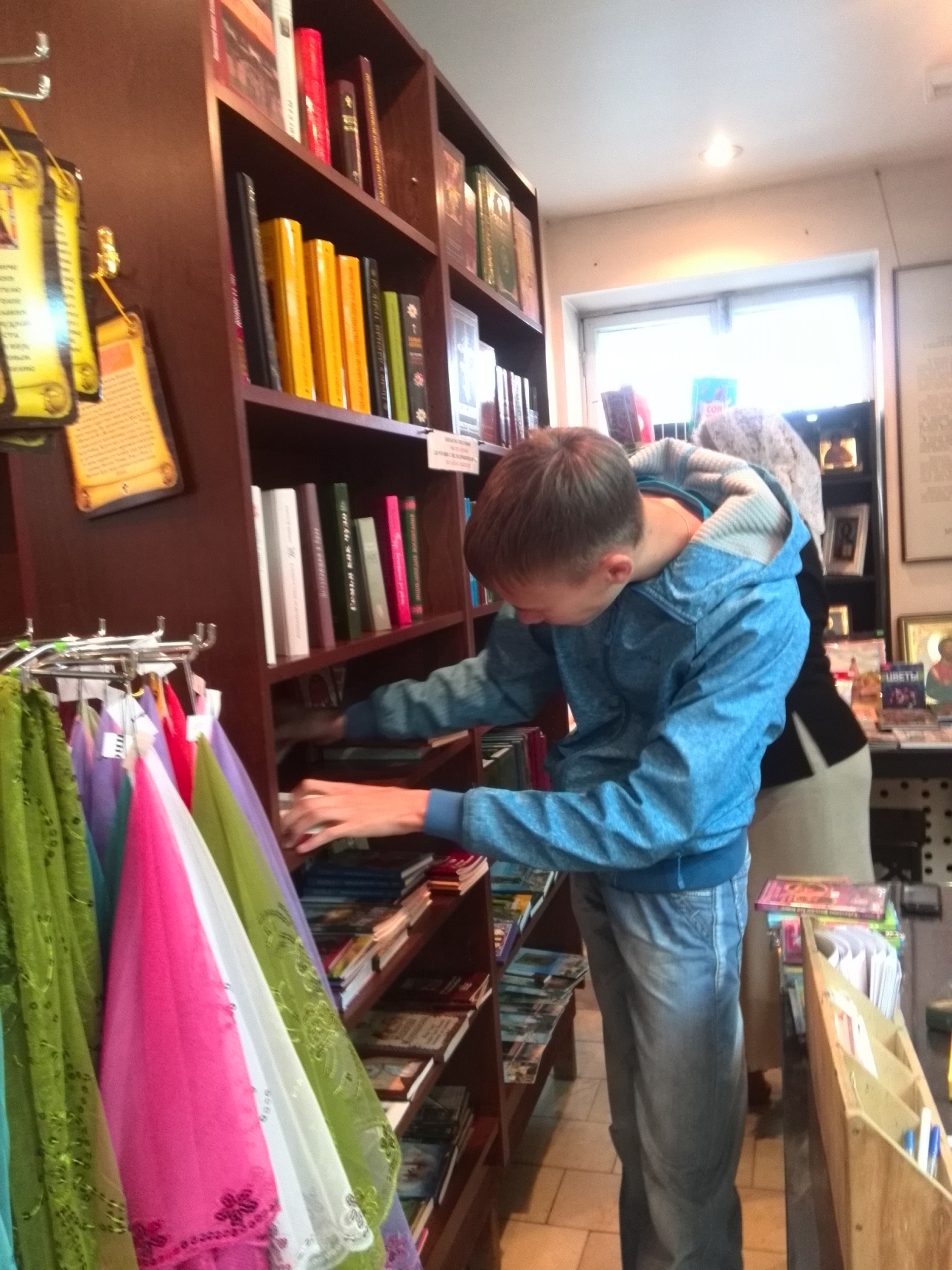 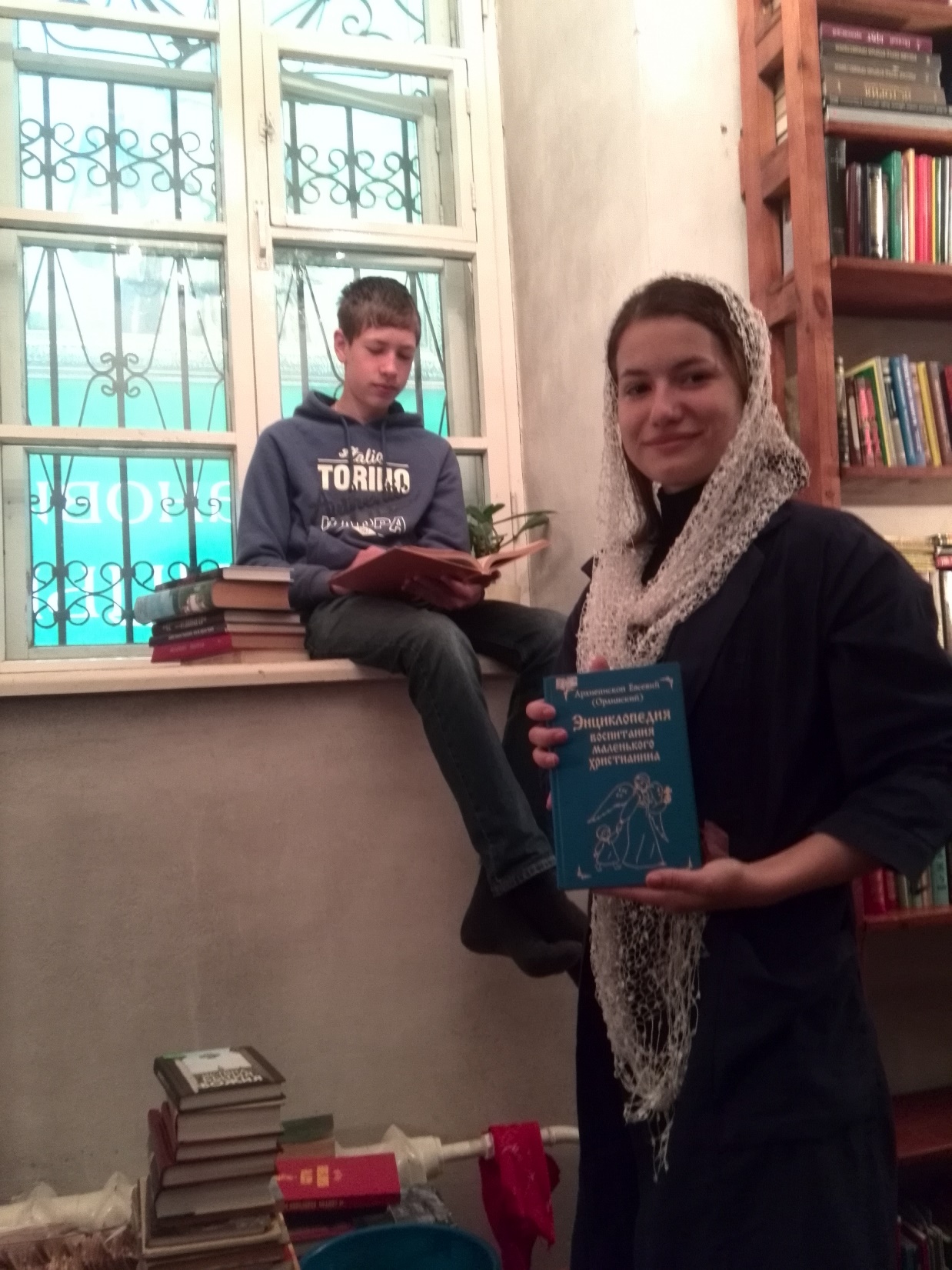 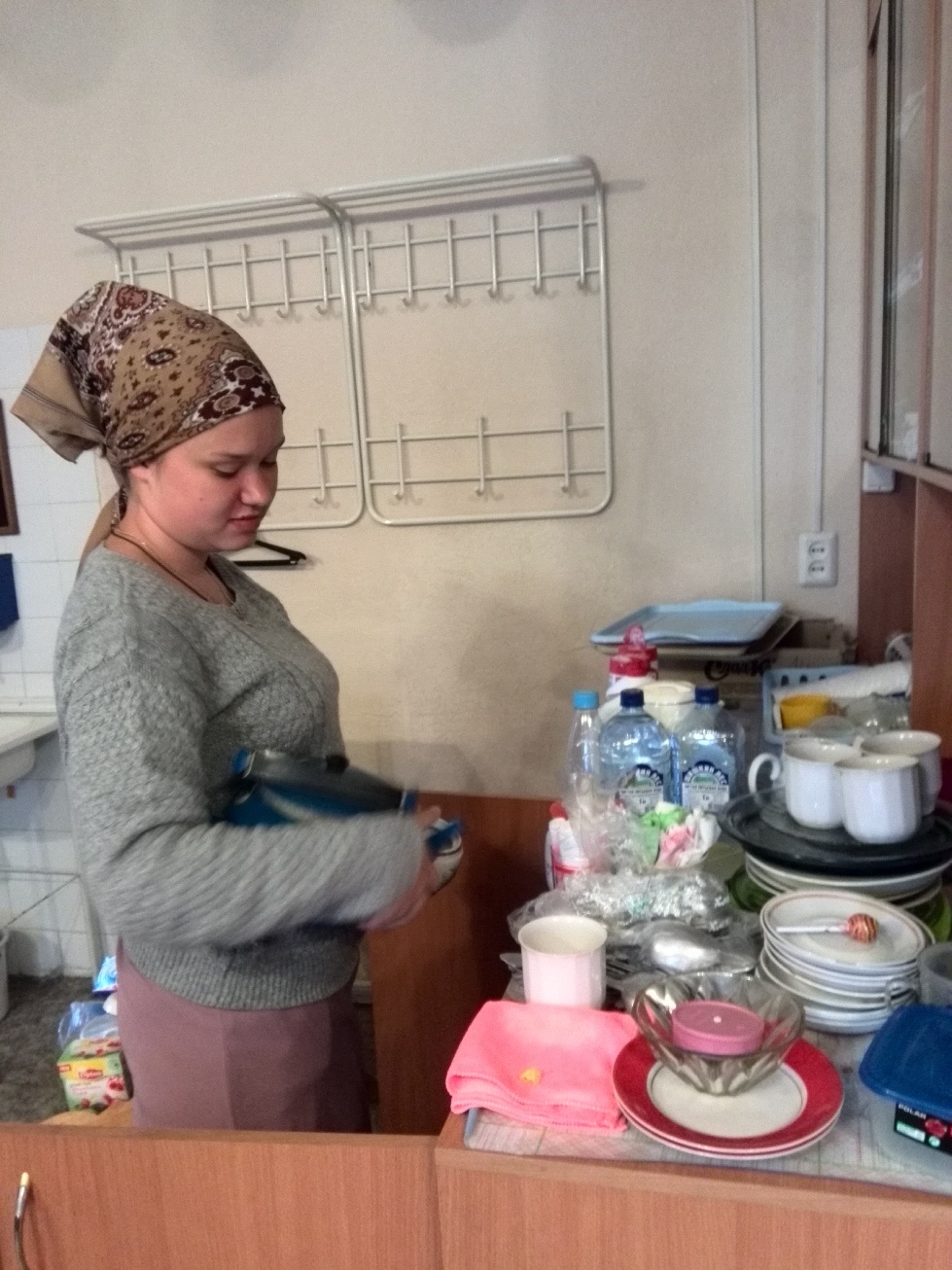 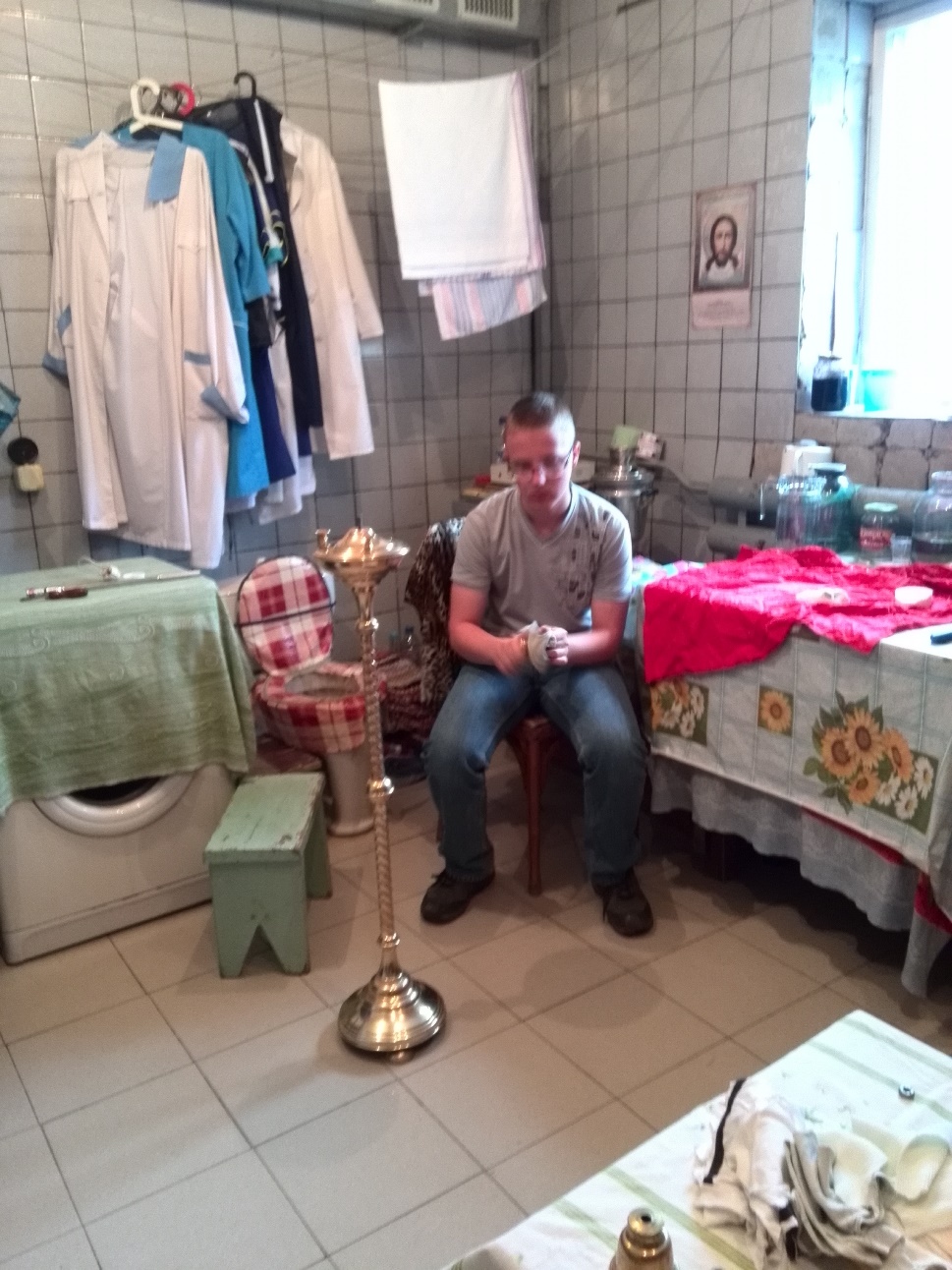 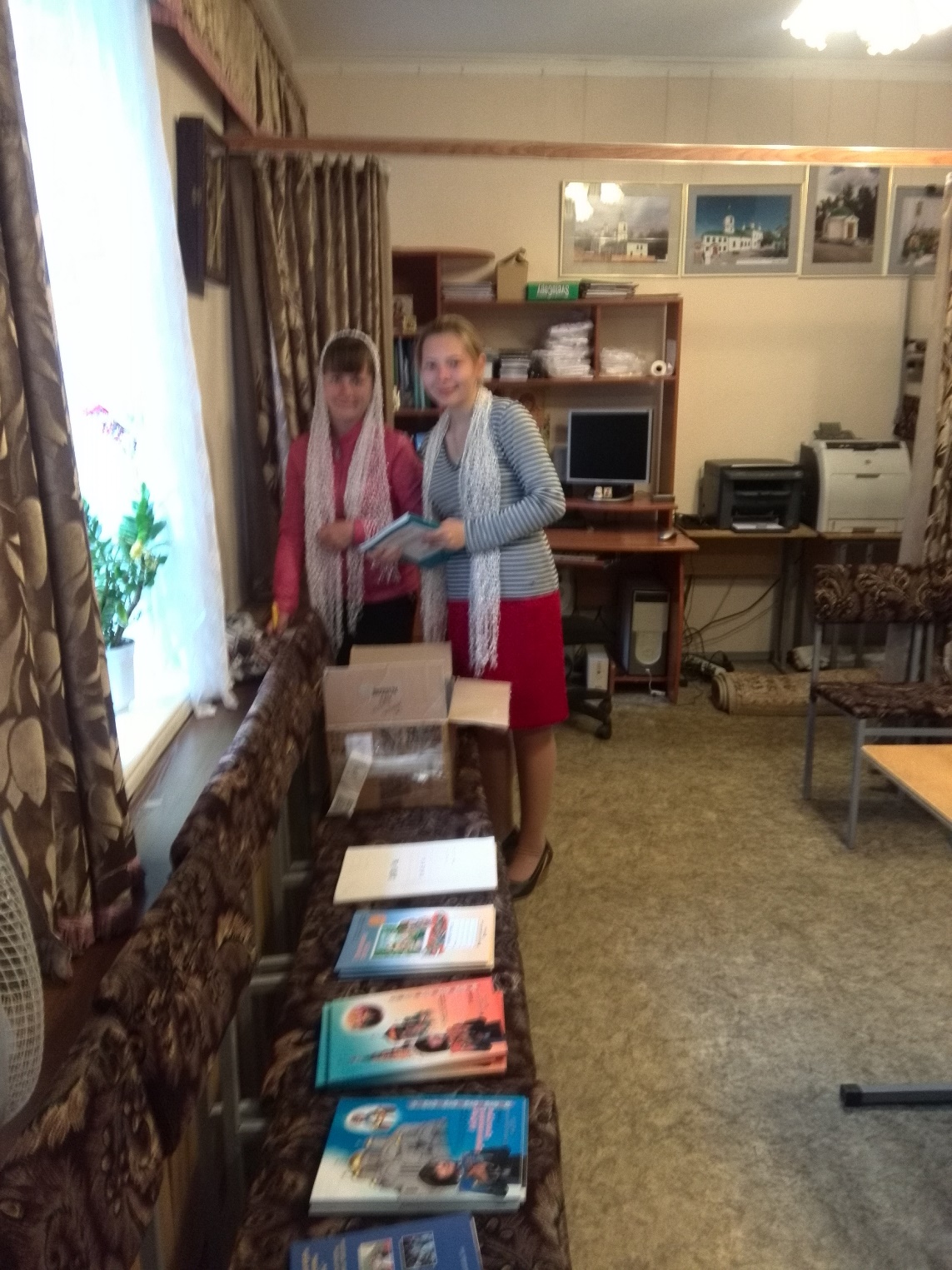 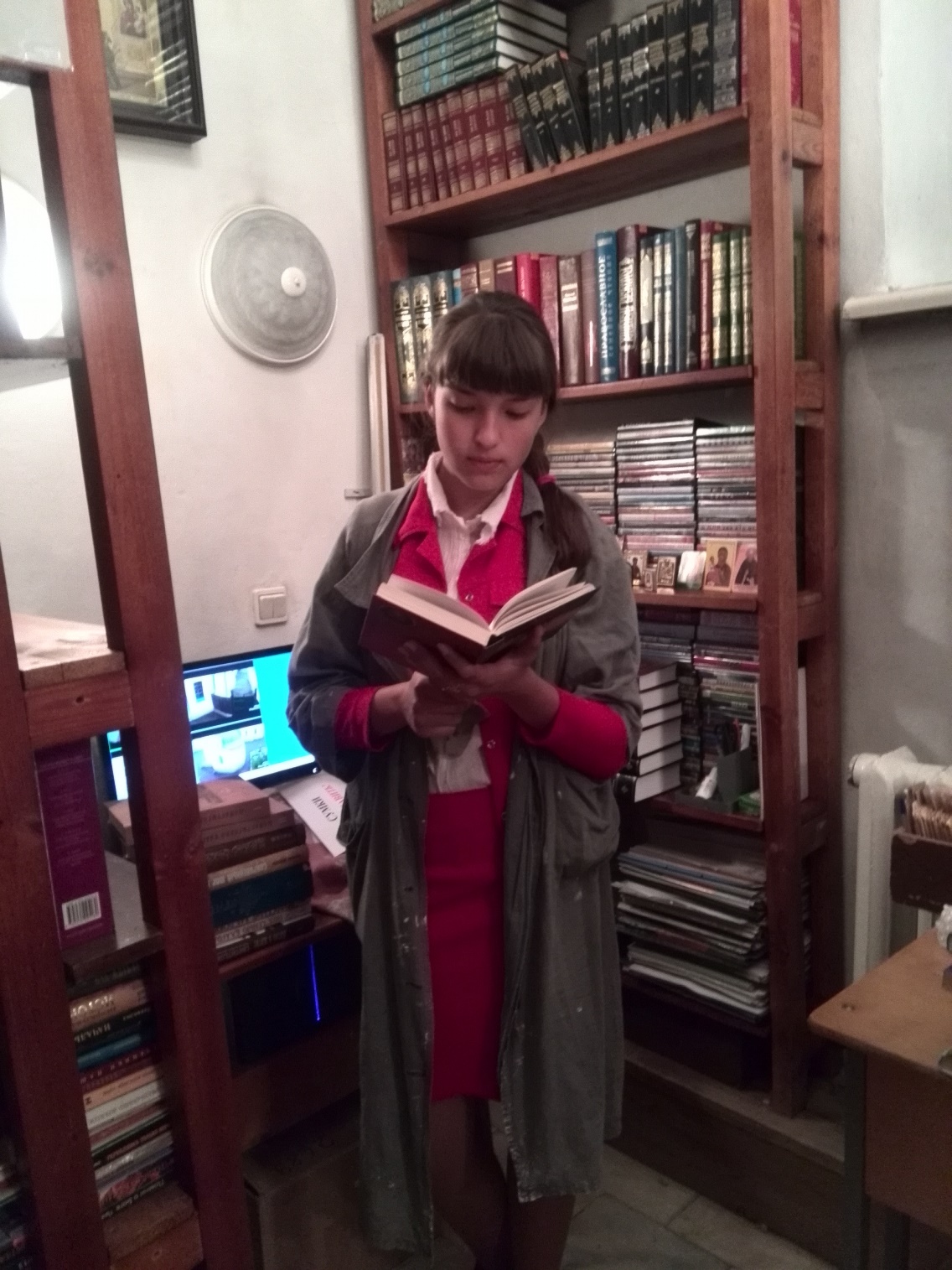 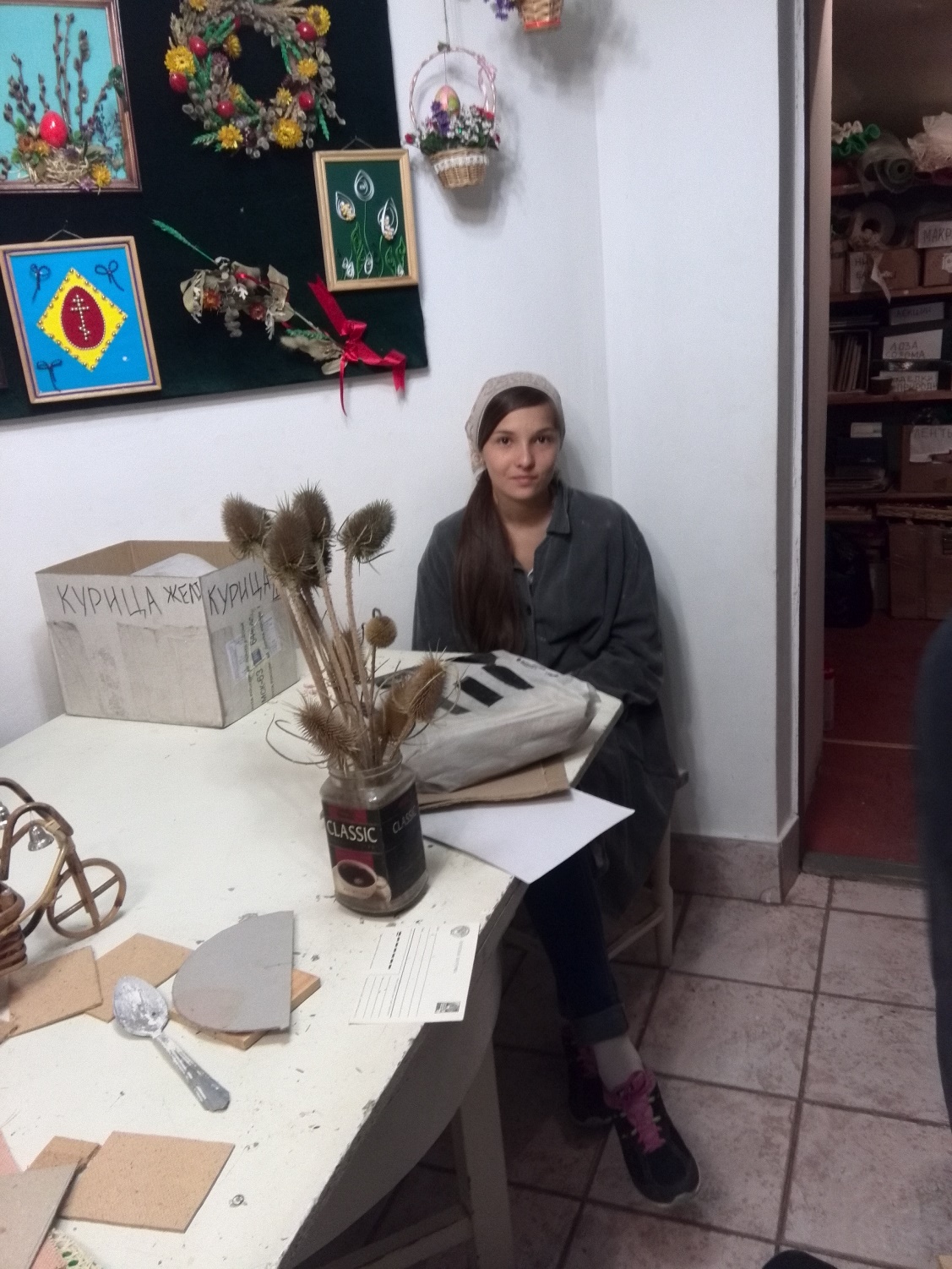 Делу – время, но и про отдых мы не забыли.
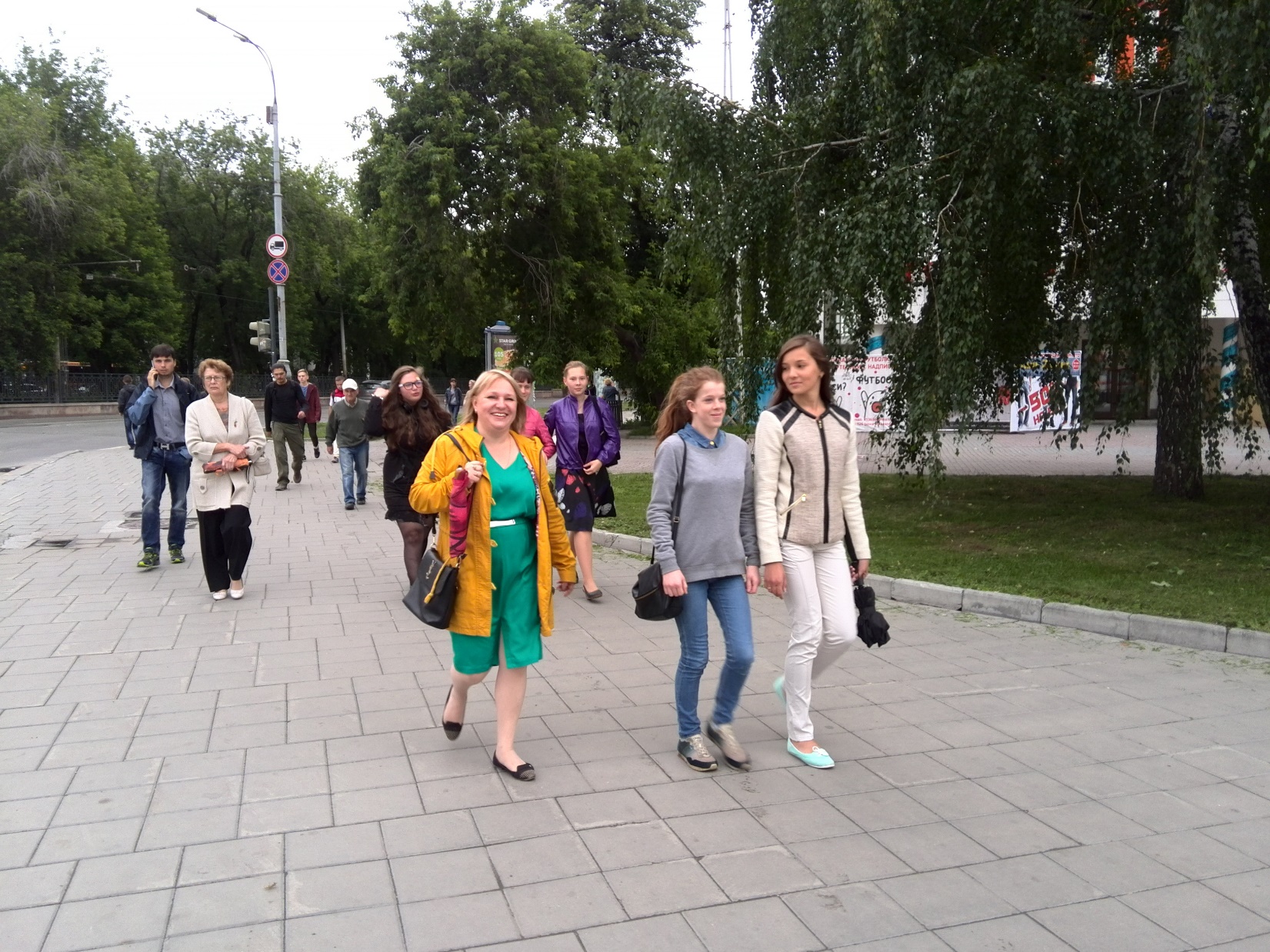 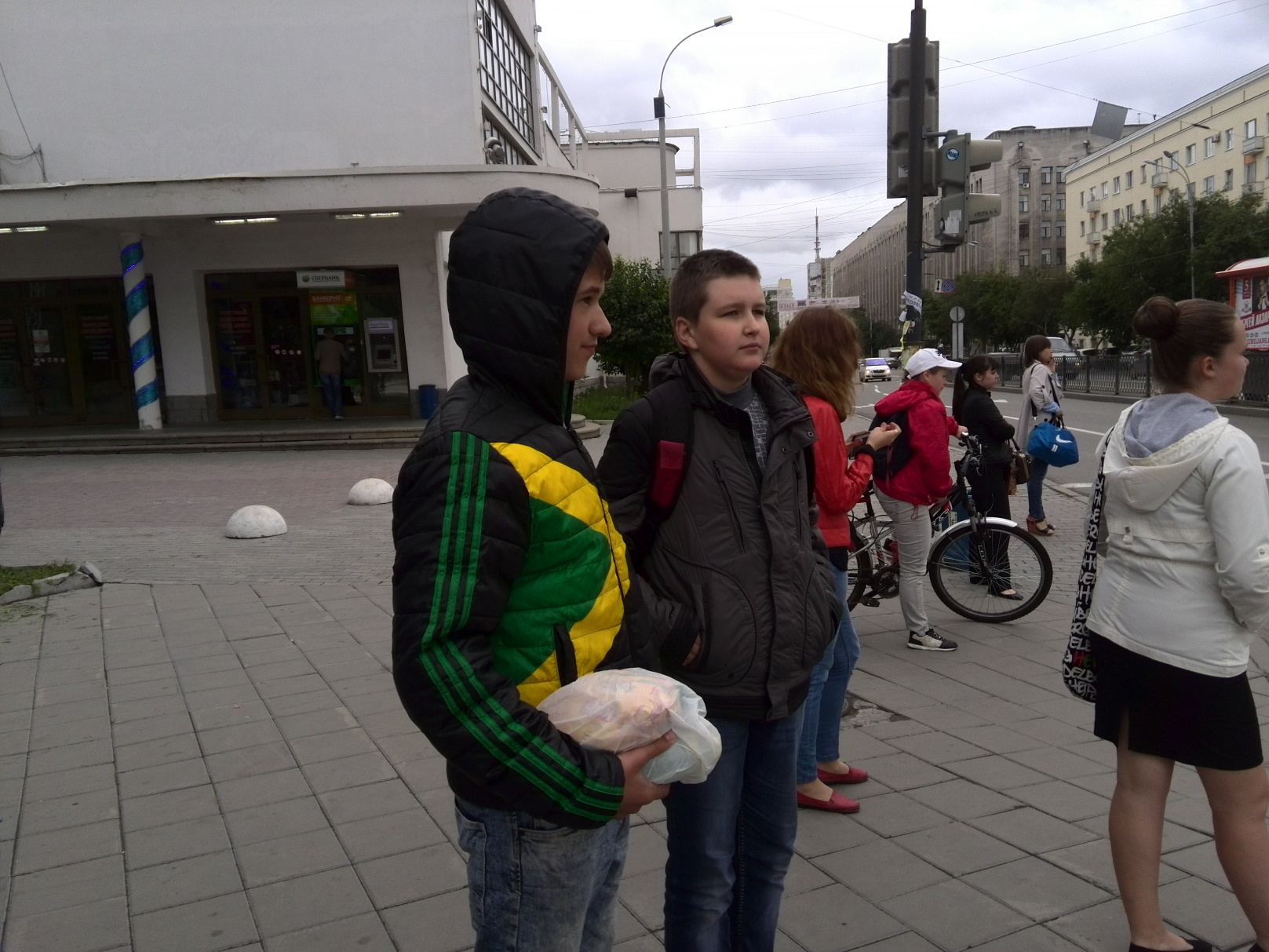 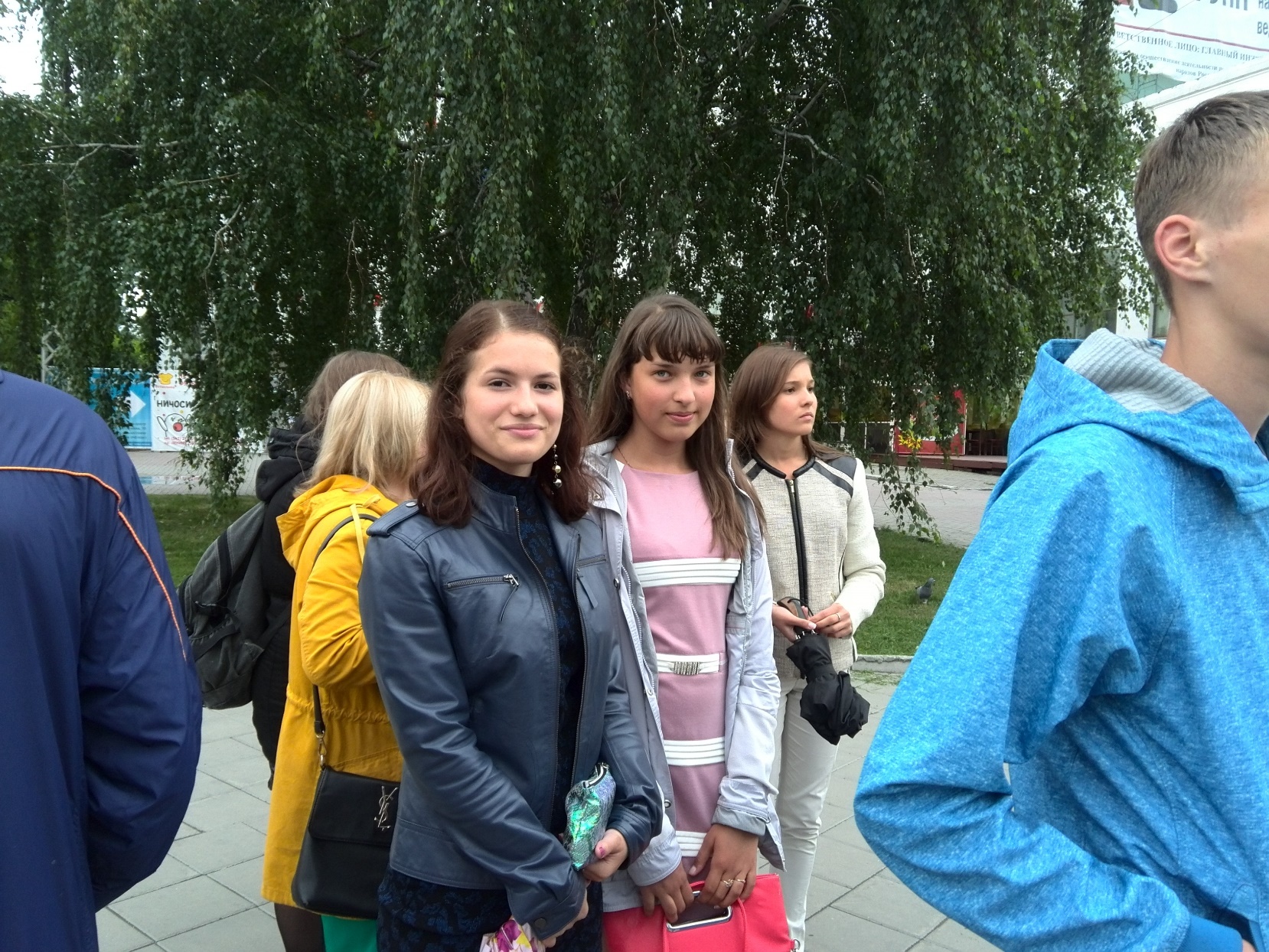 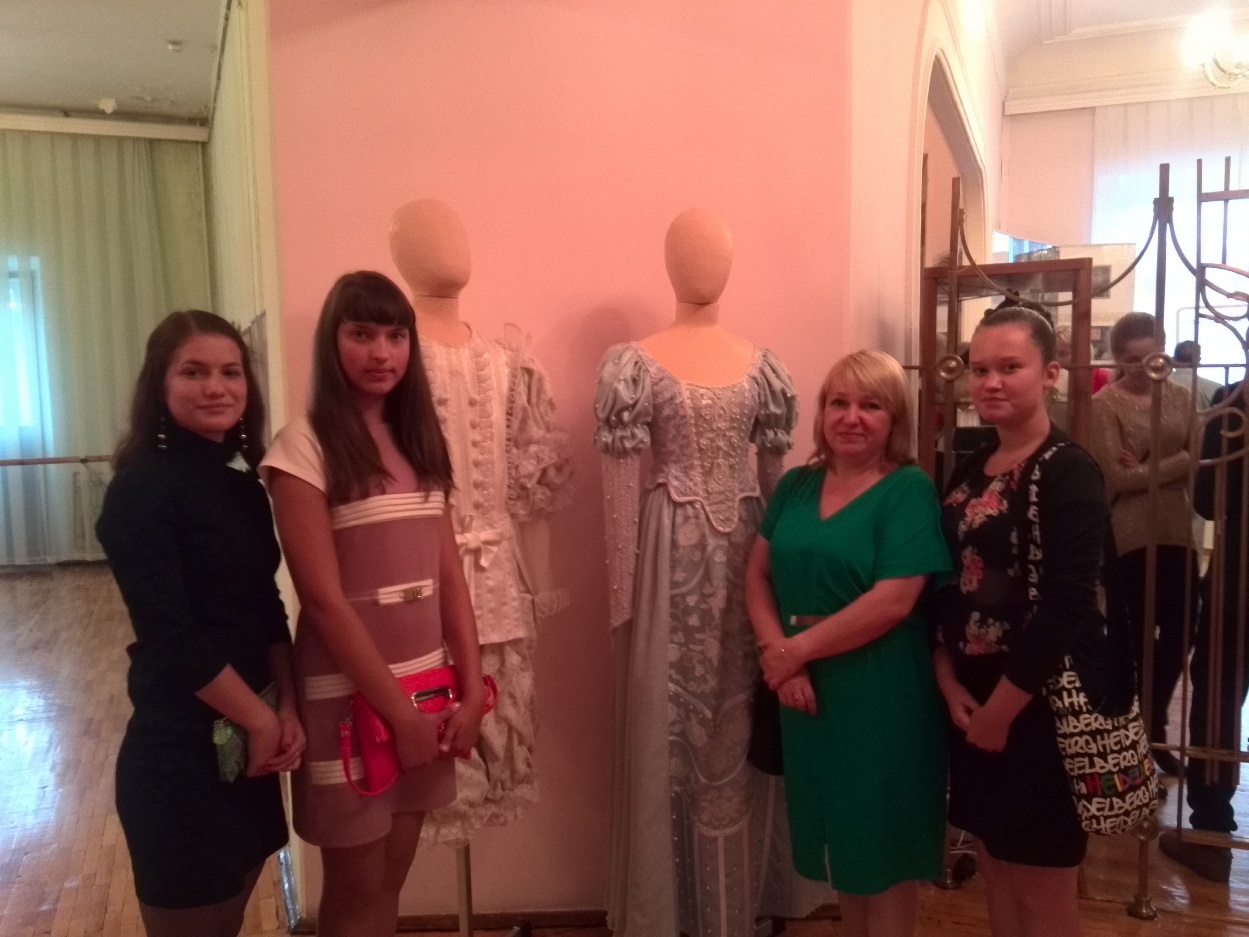 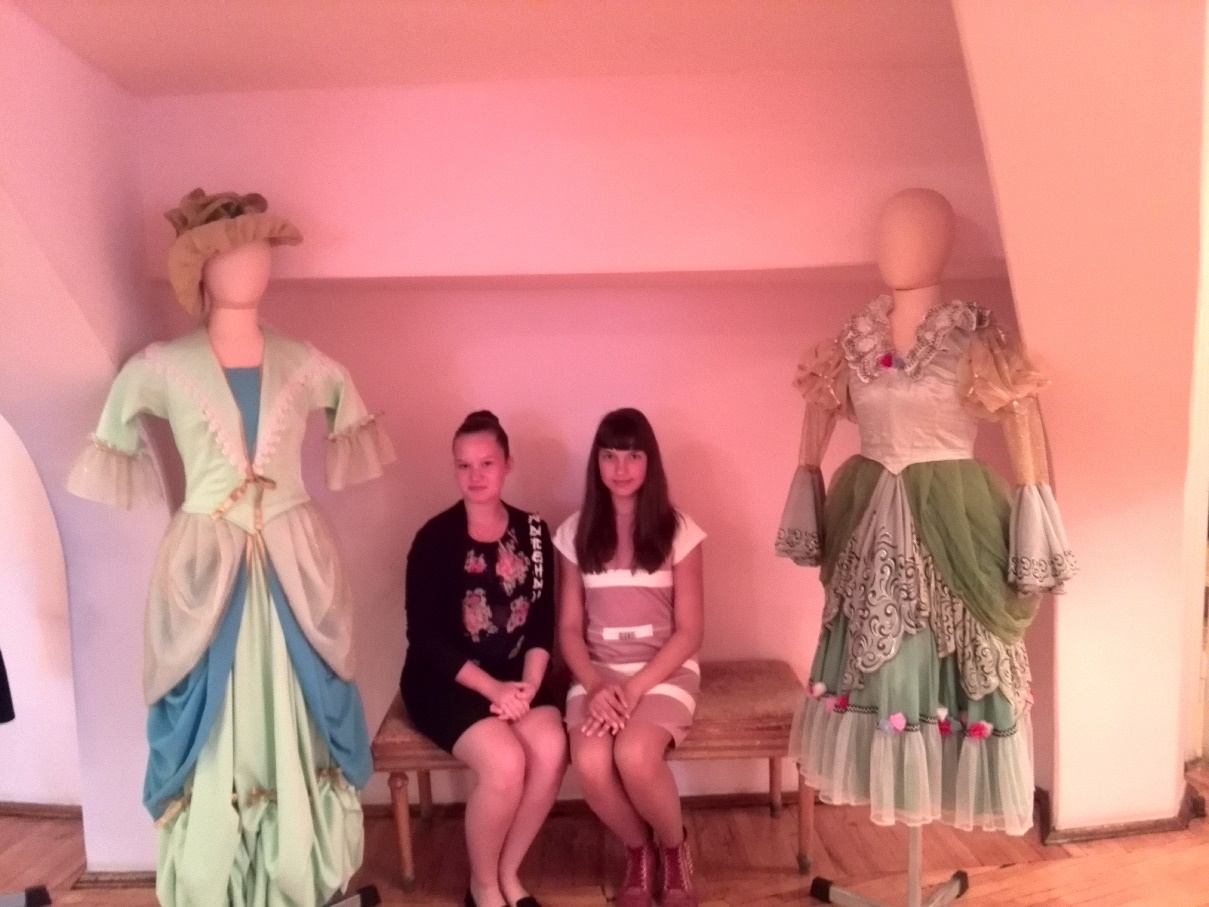 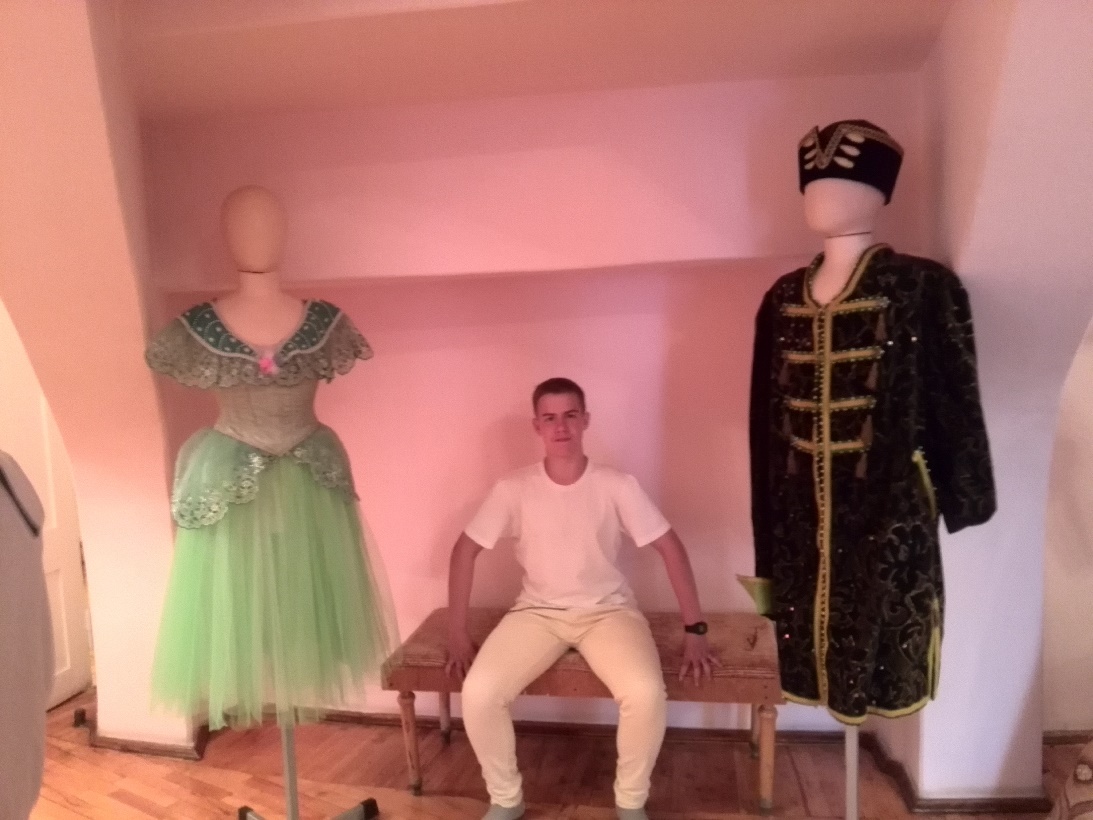 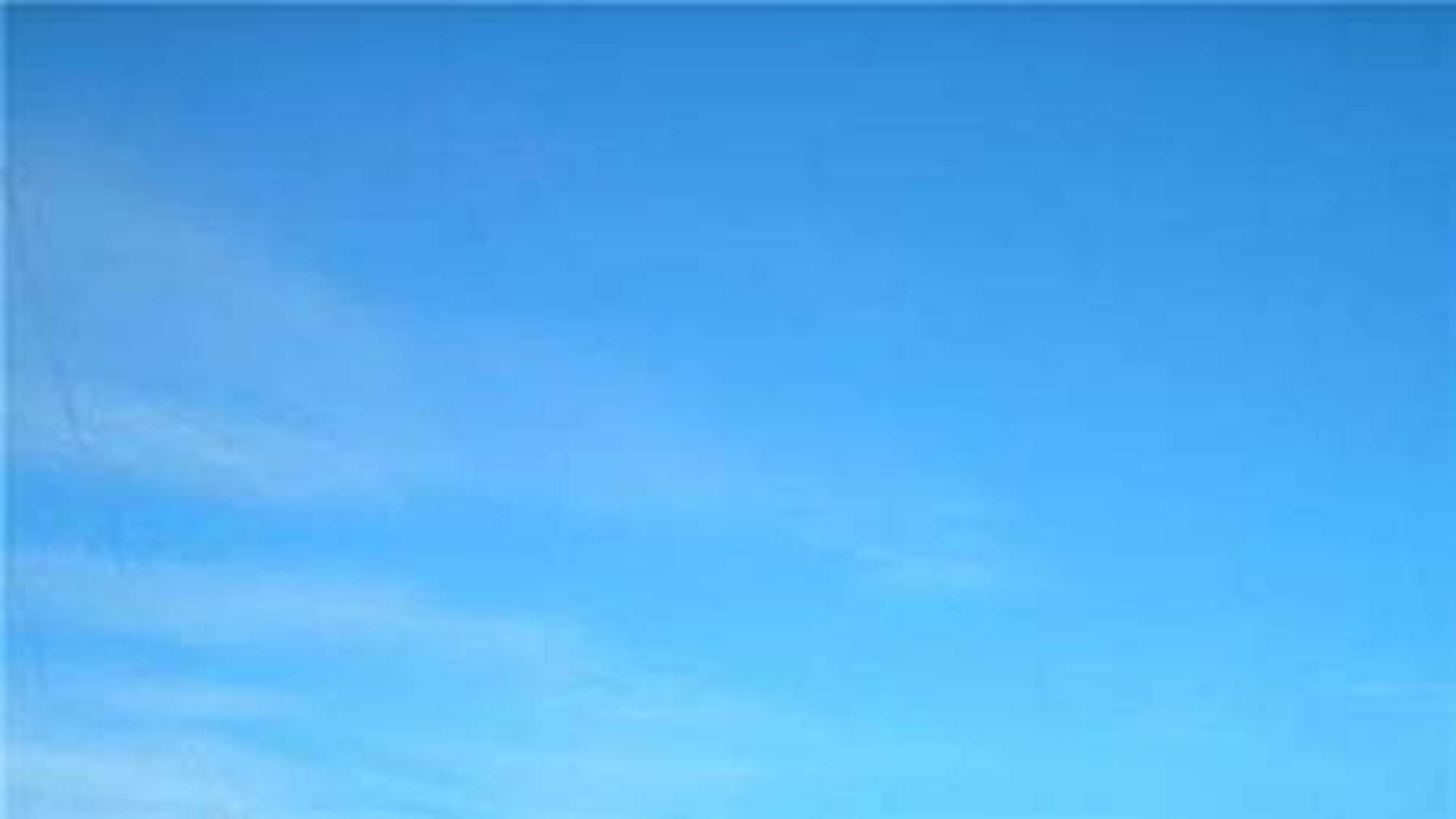 Поход в Старопышминск
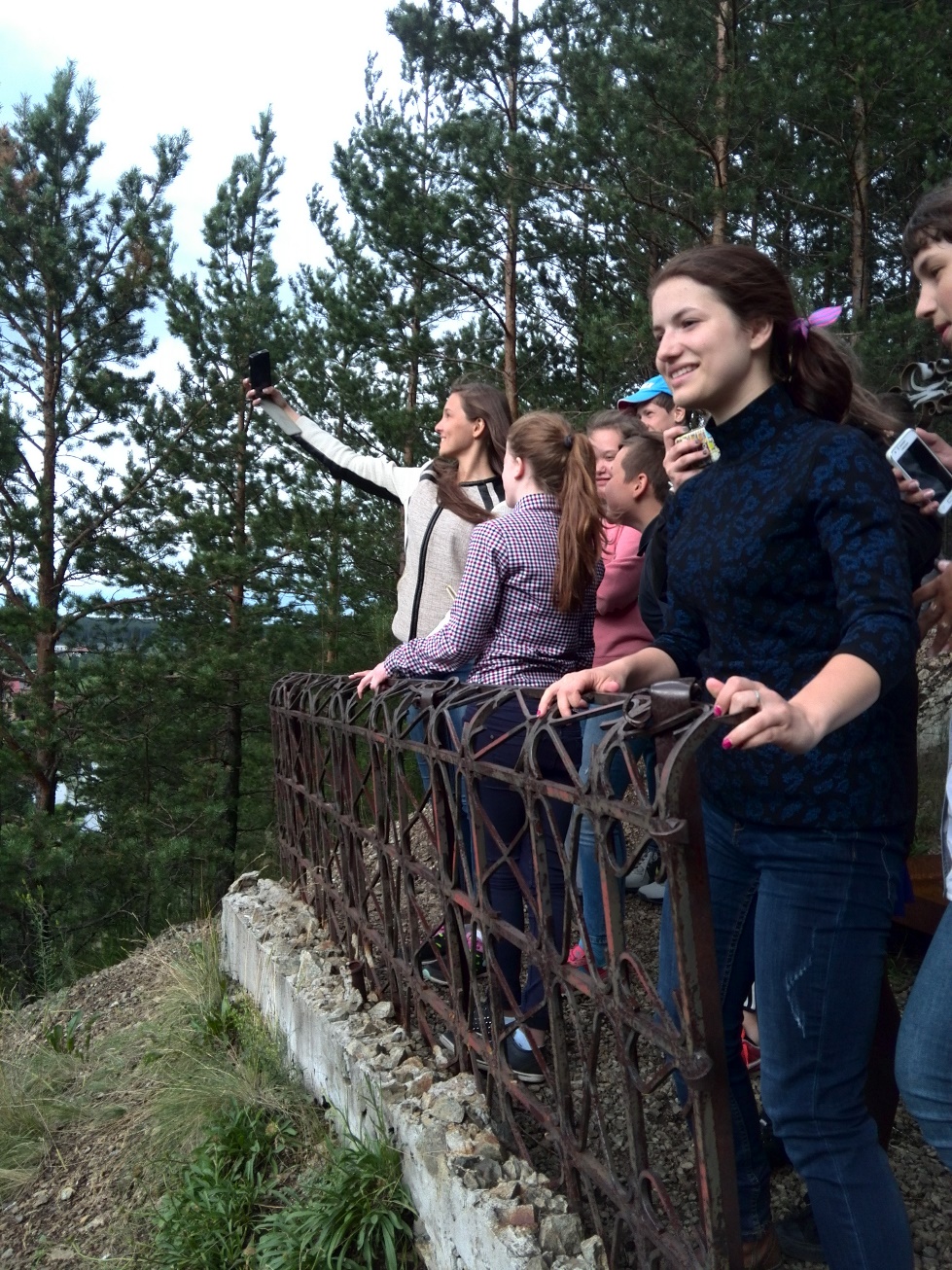 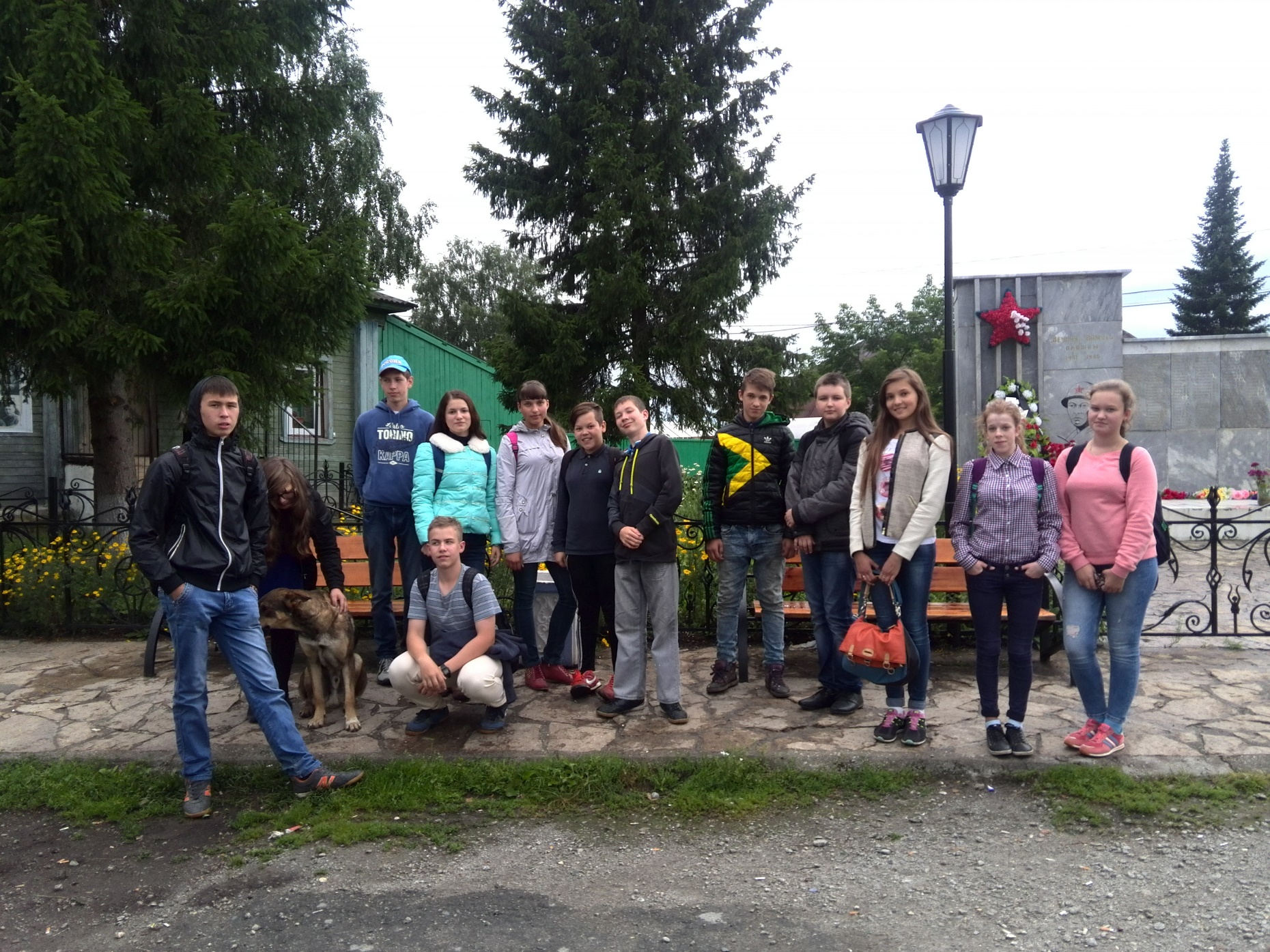 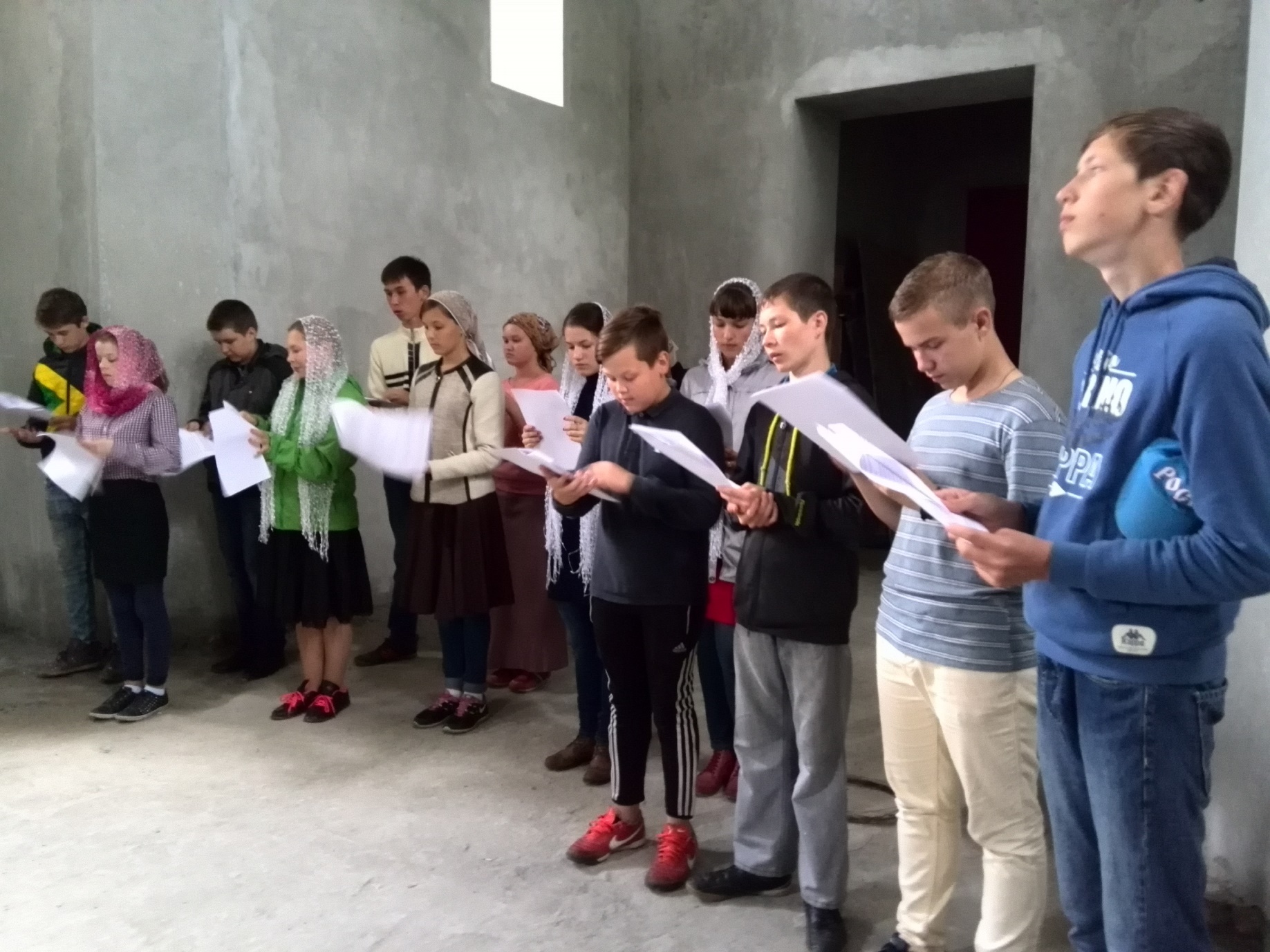 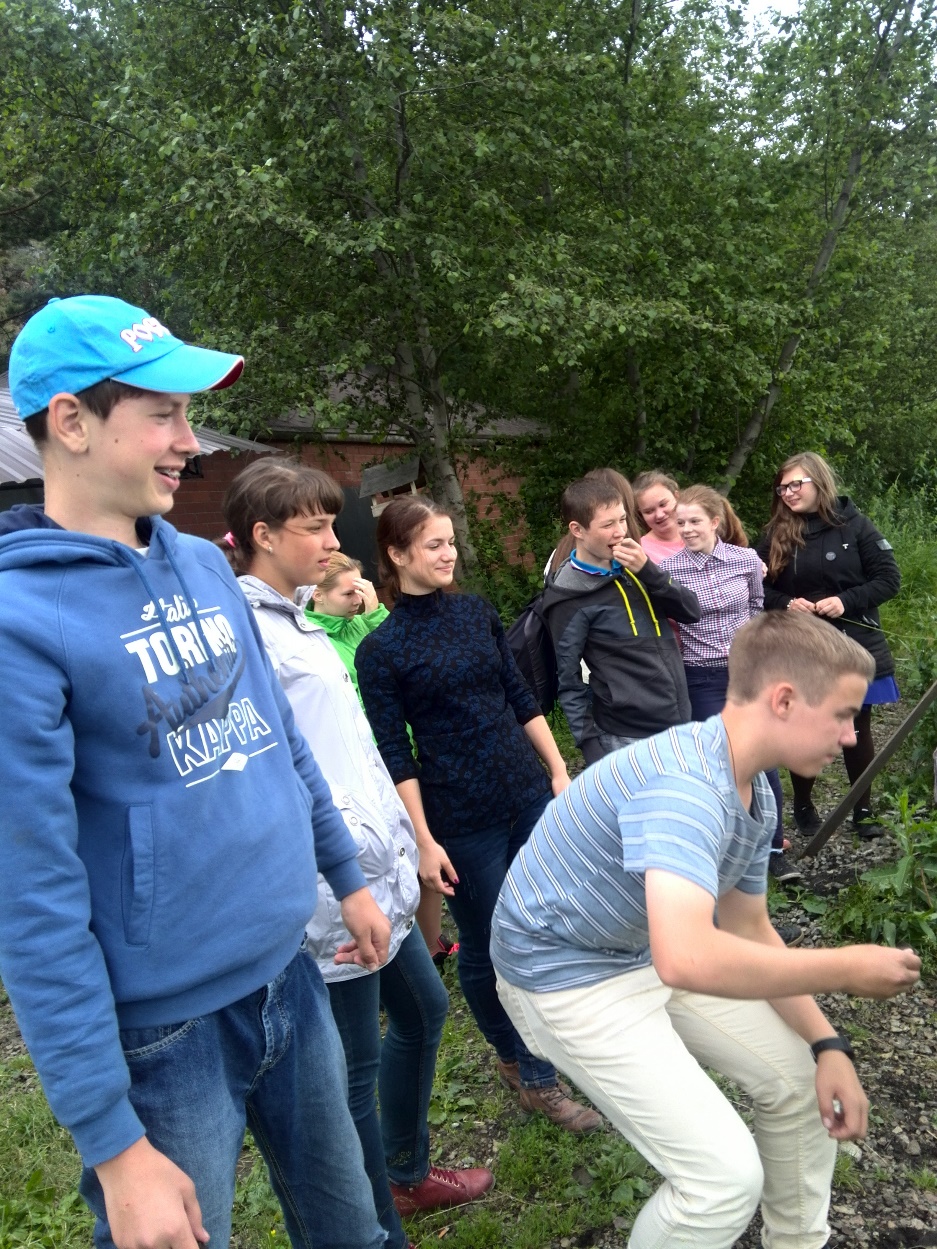 Поход на 44-й квартал
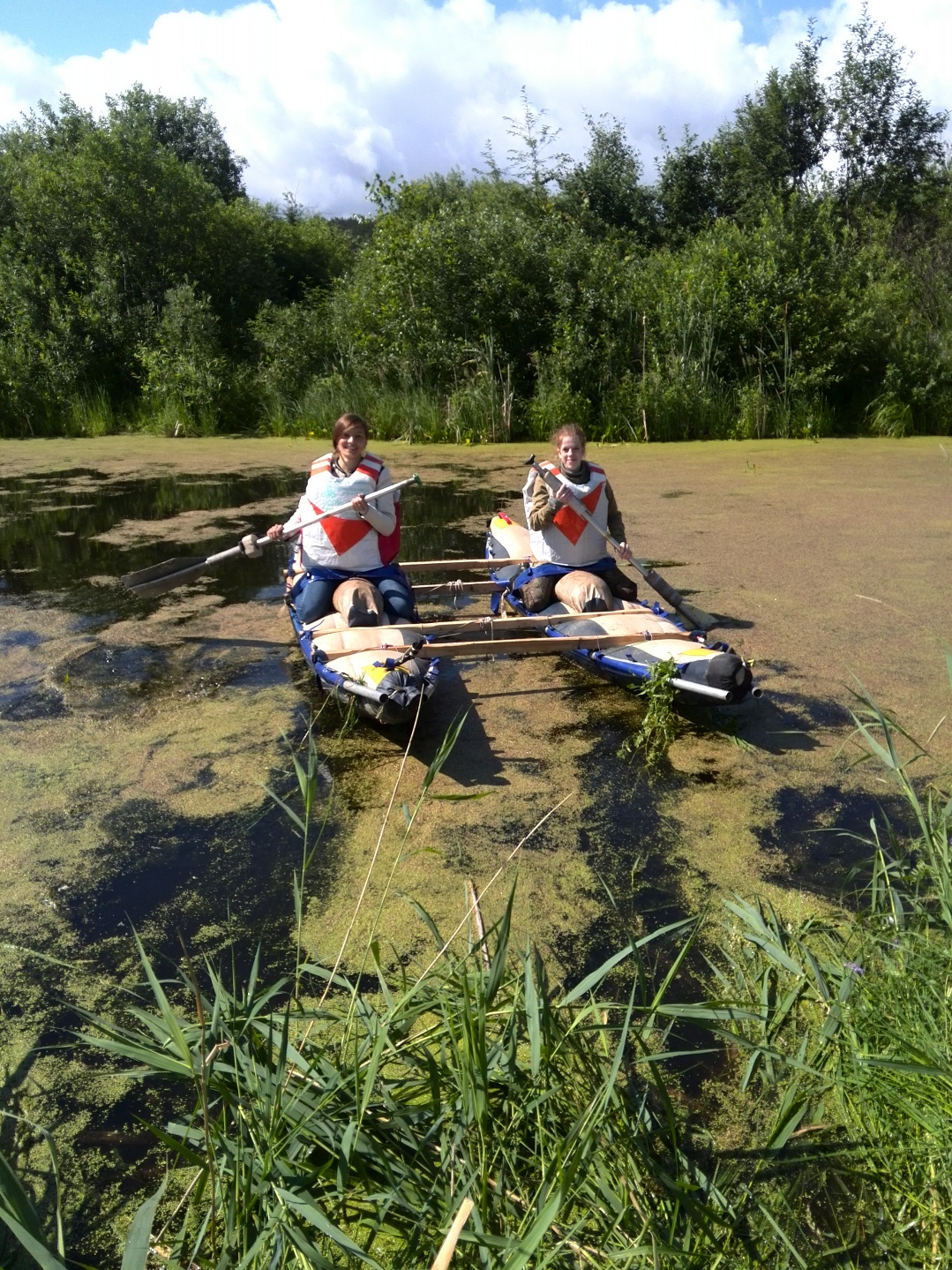 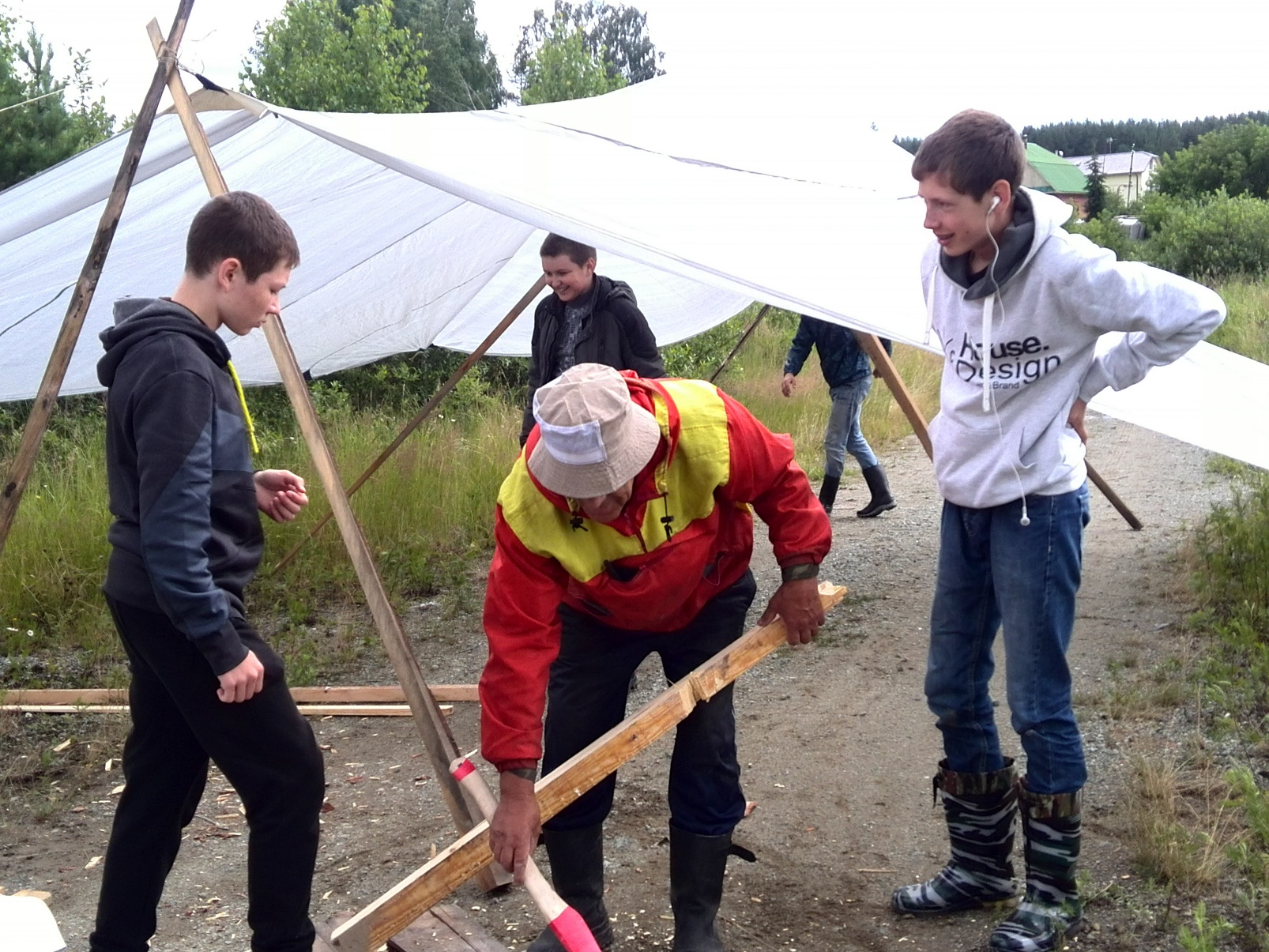 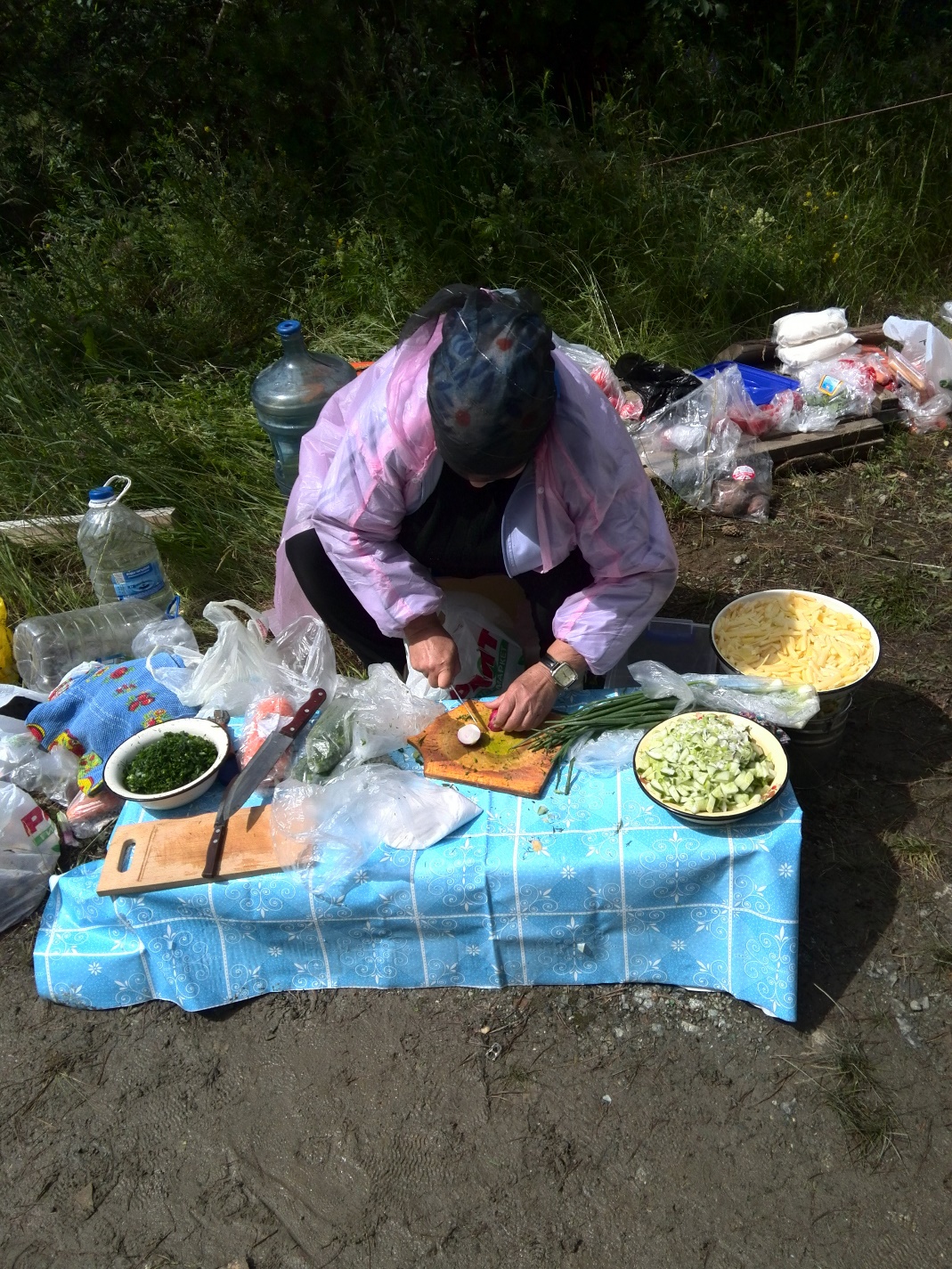 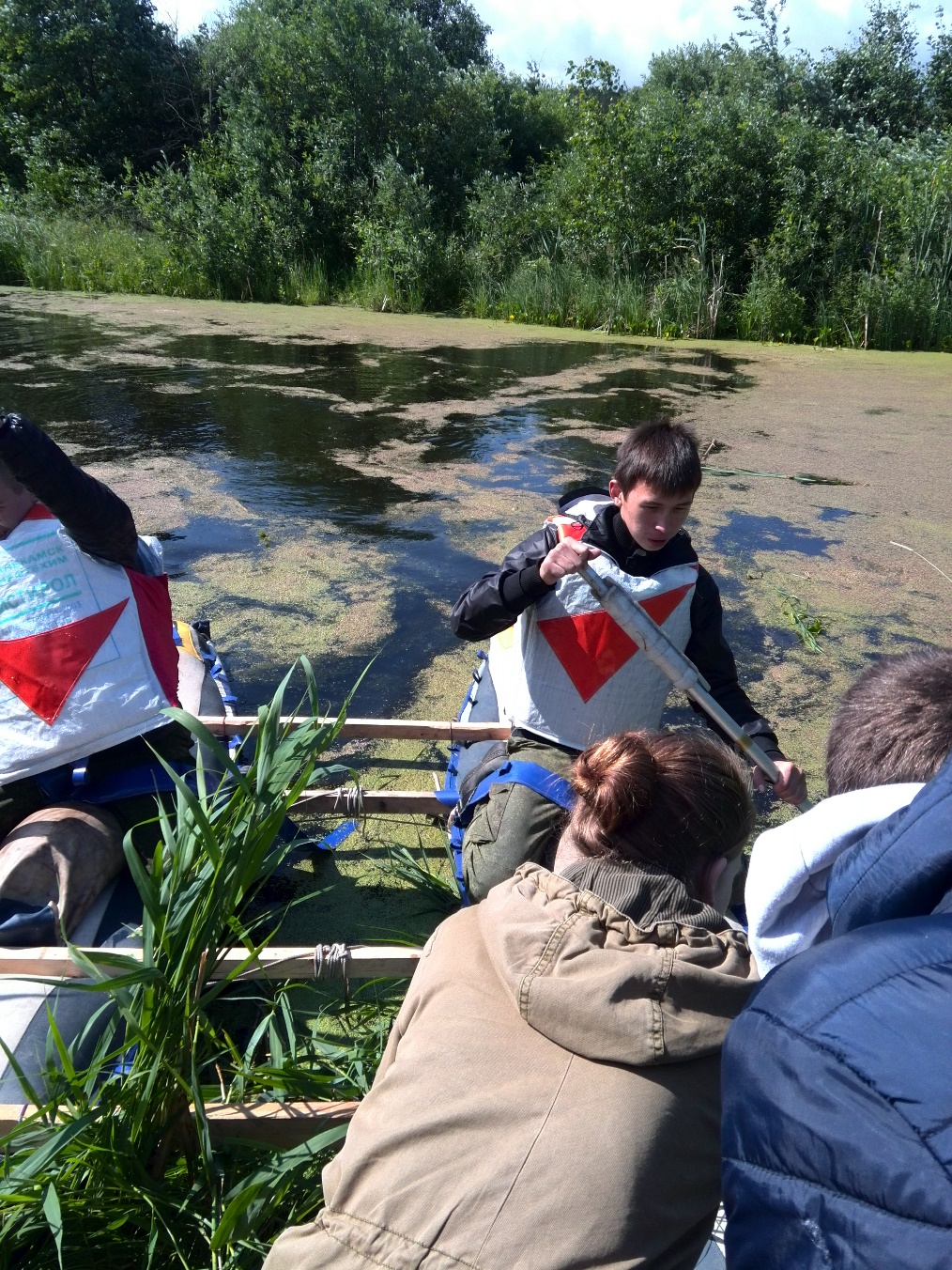 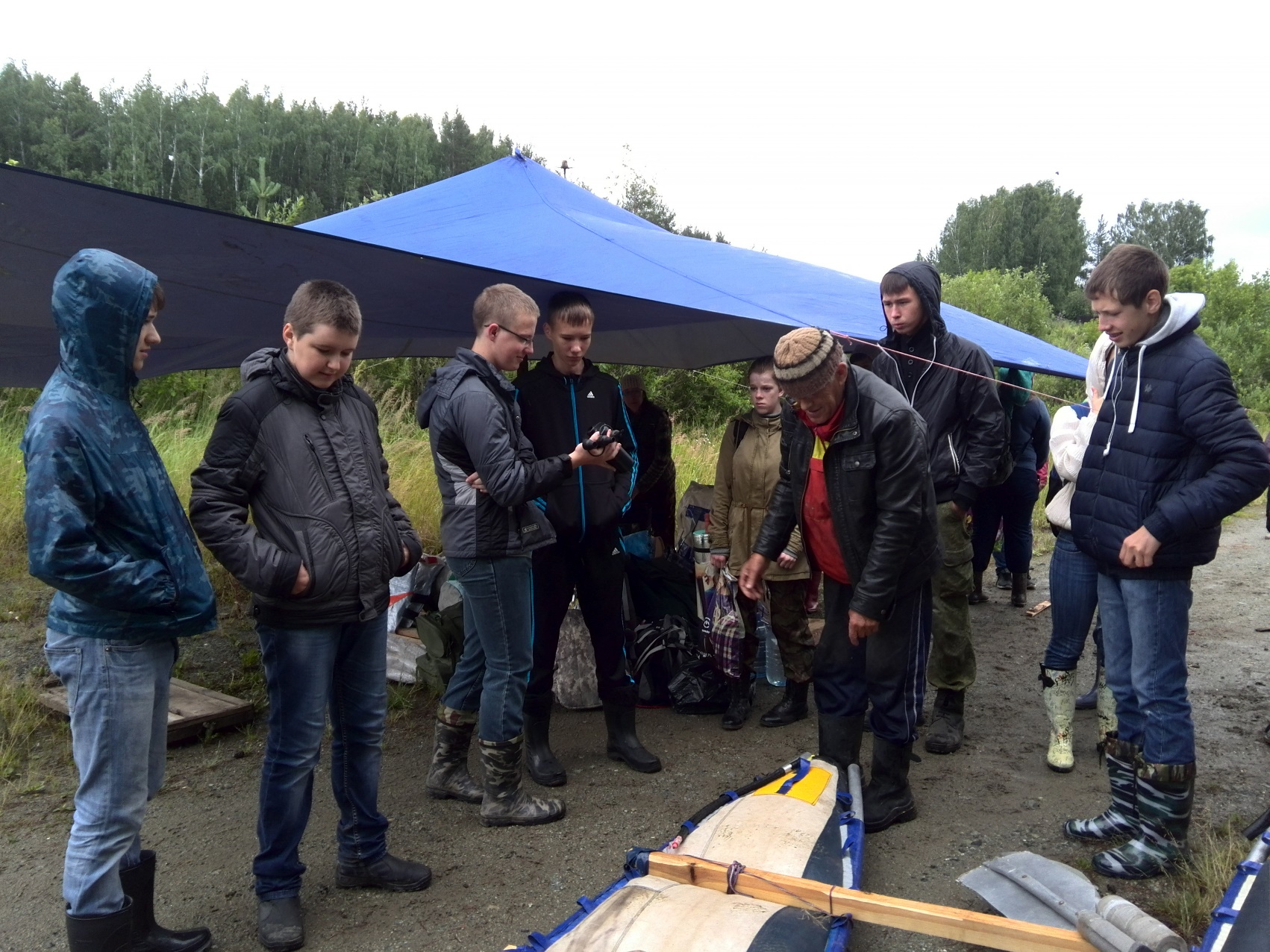 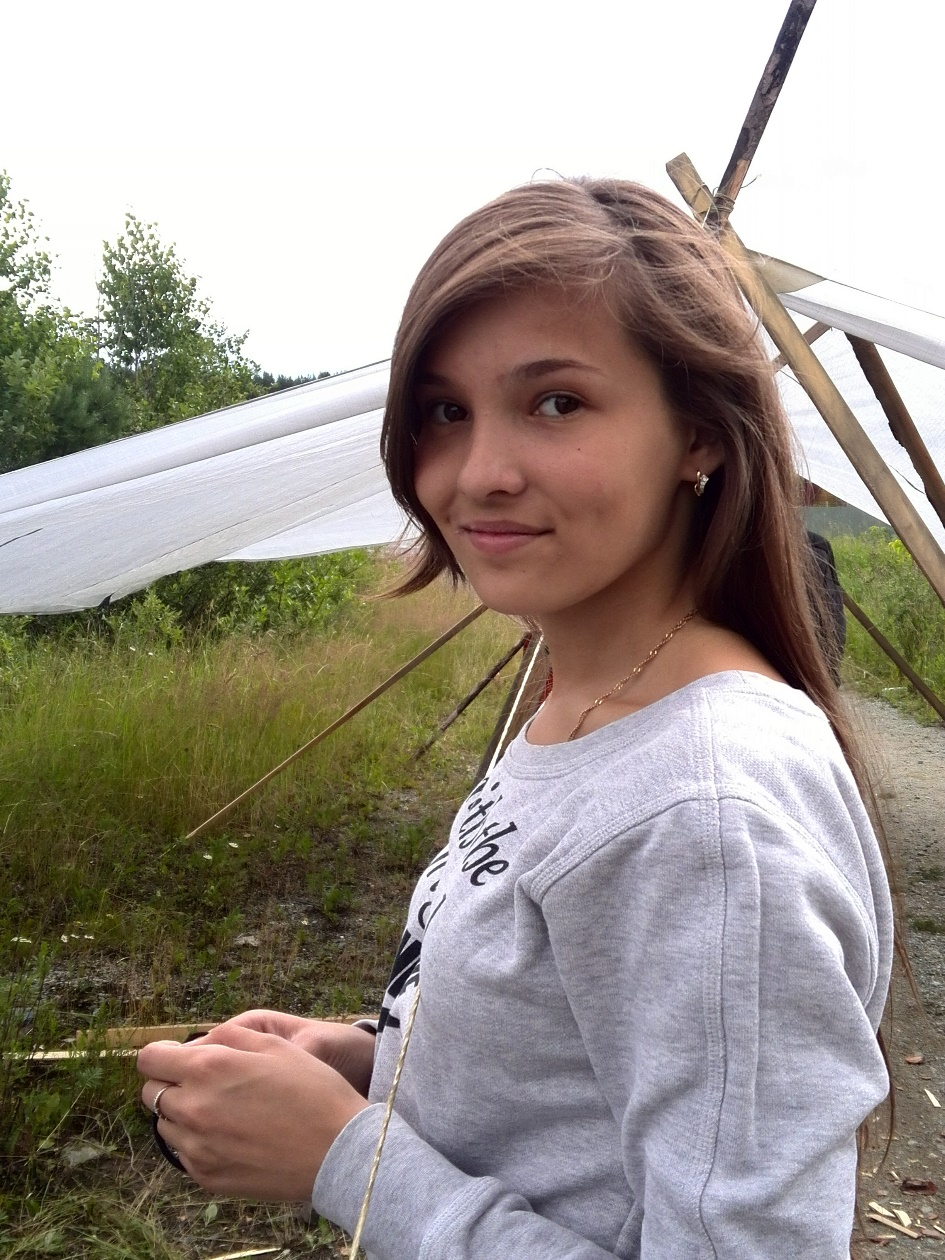 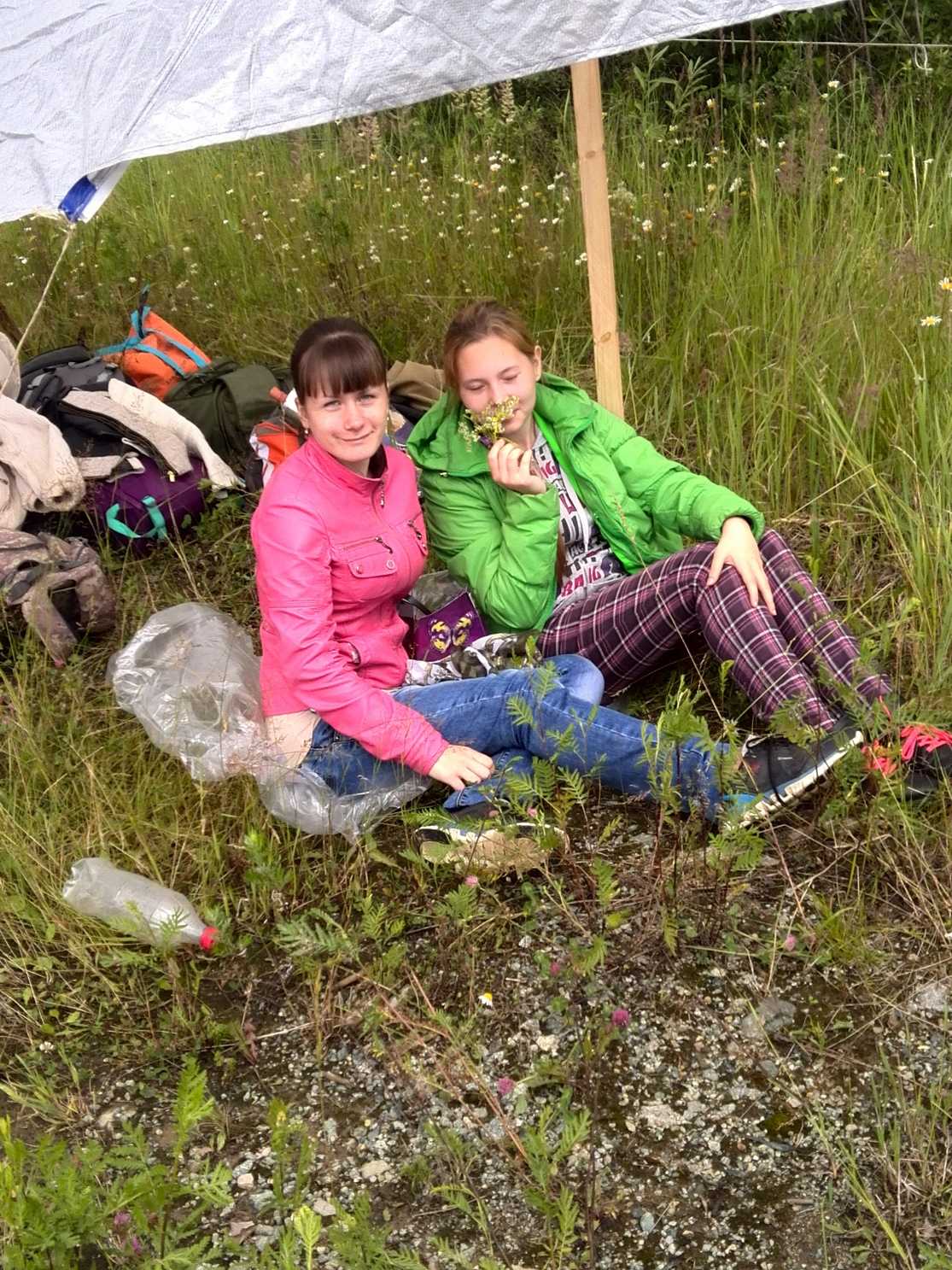 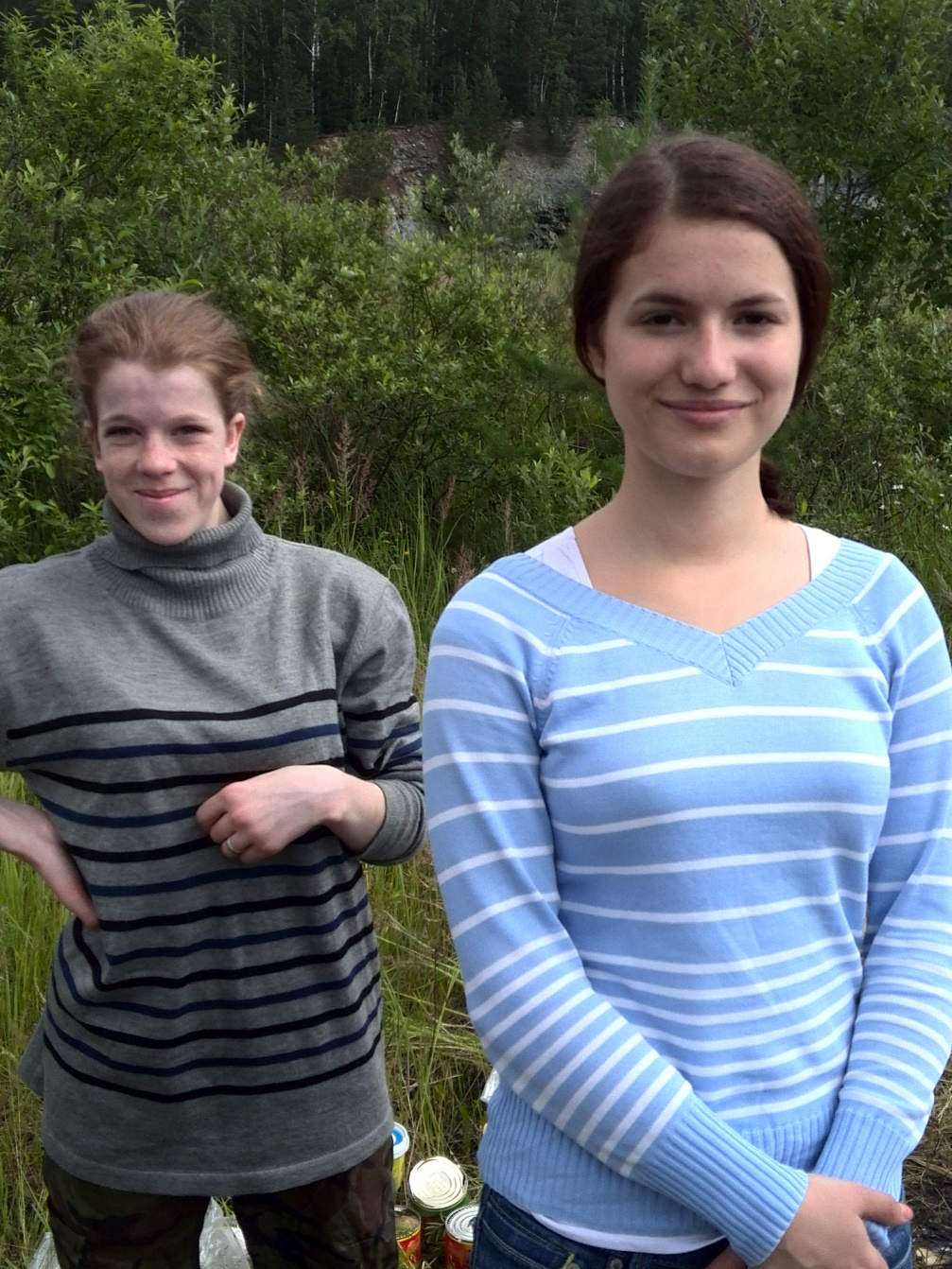 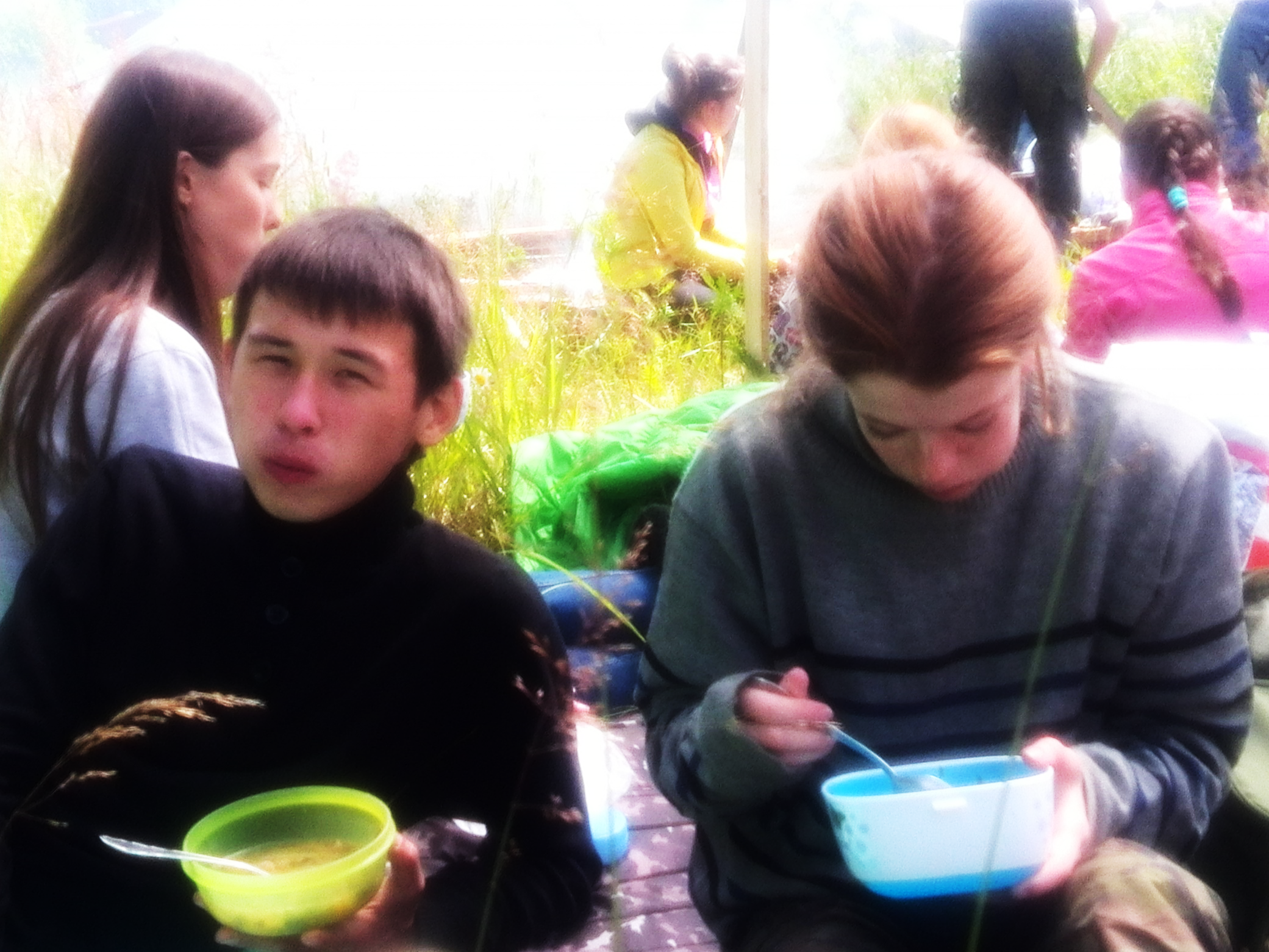 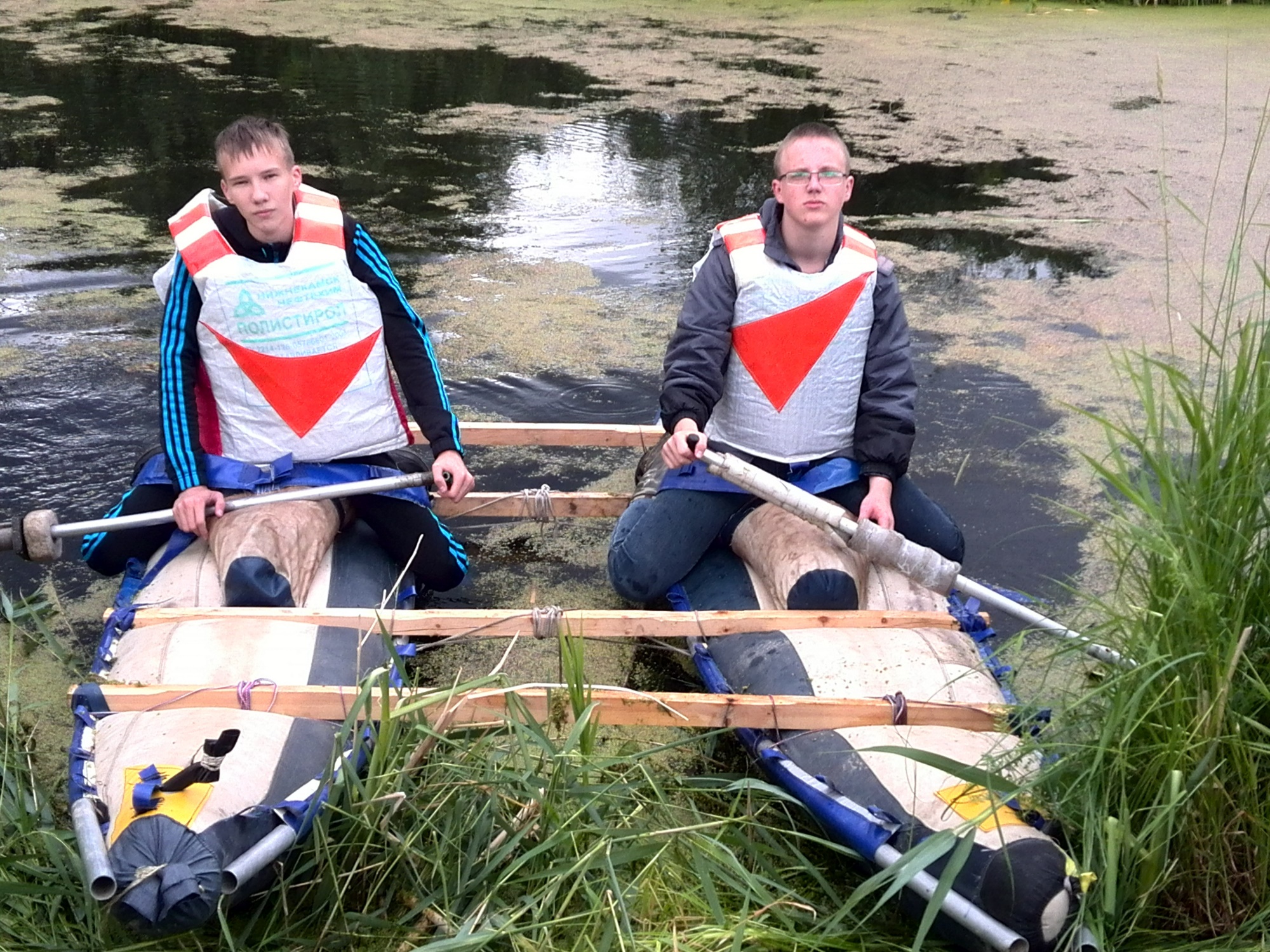 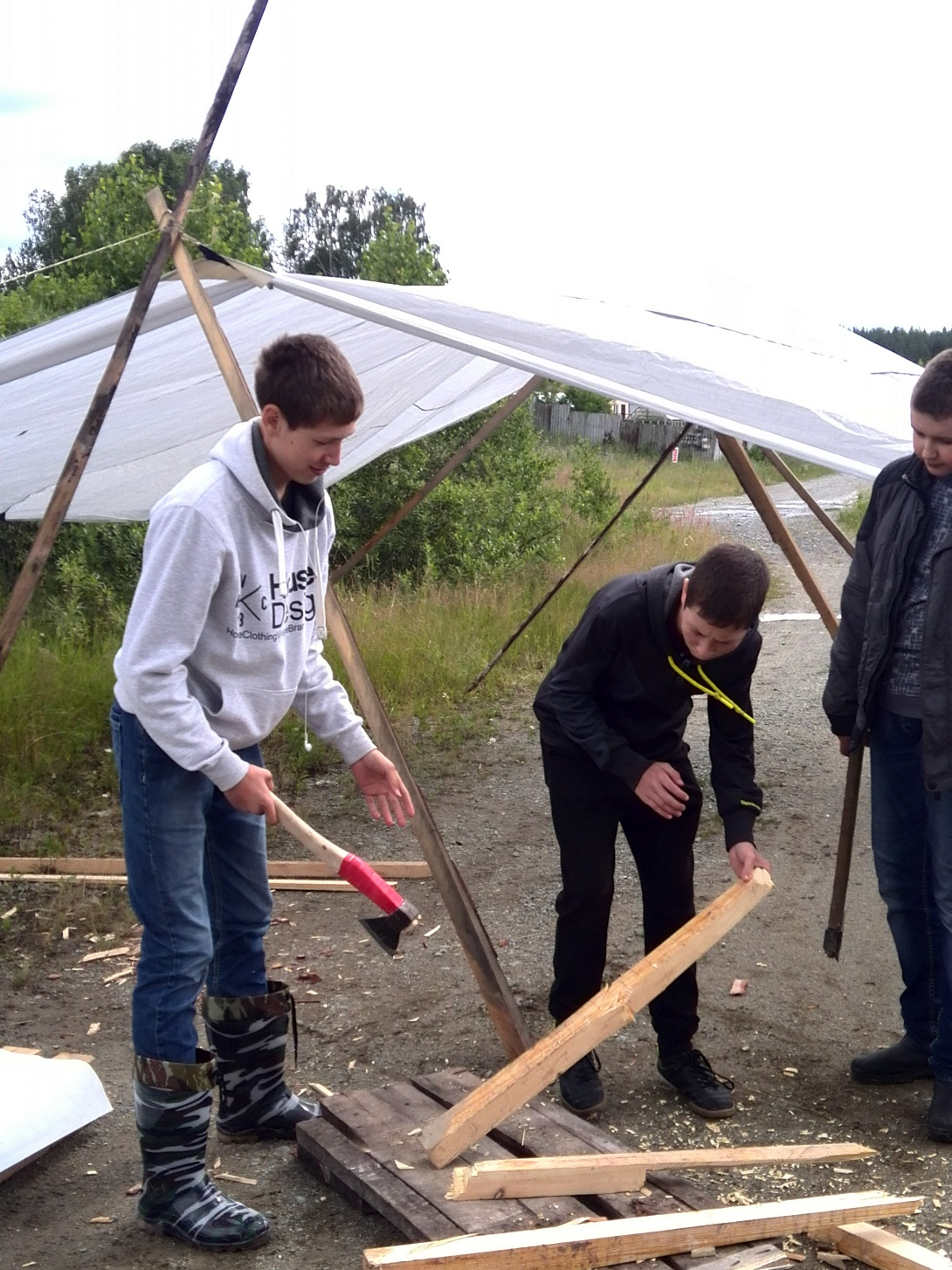 Поездка в Екатеринбург
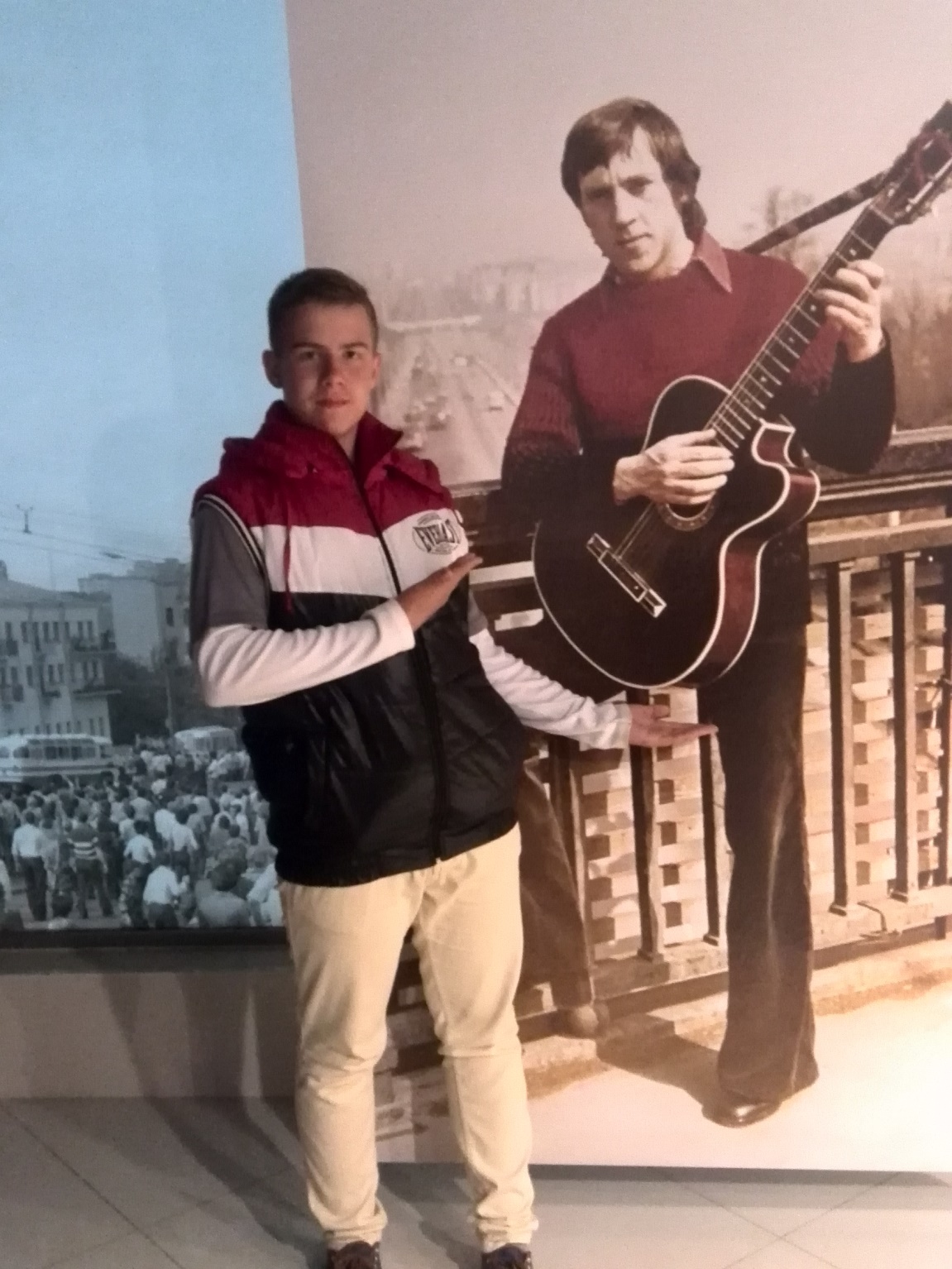 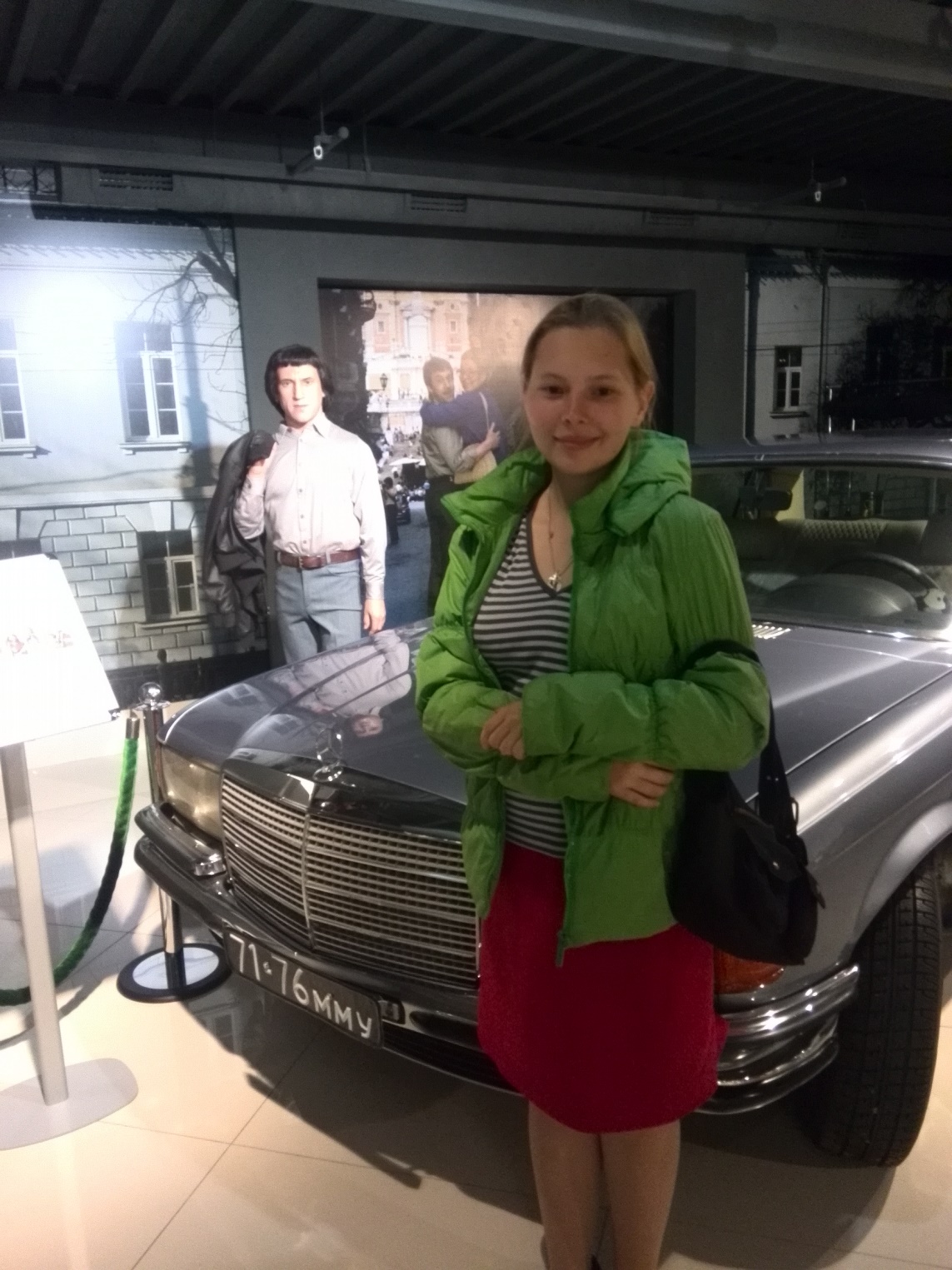 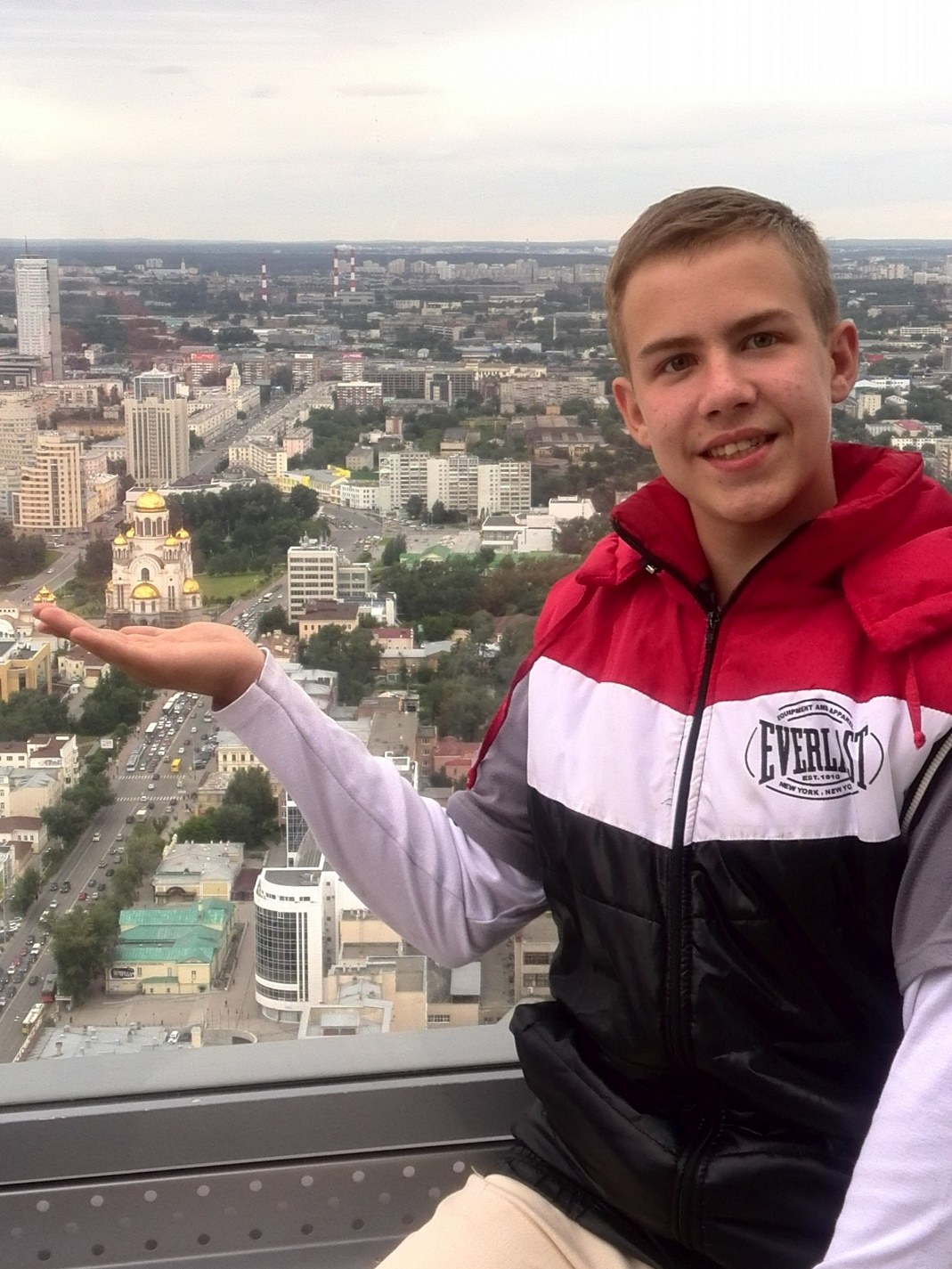 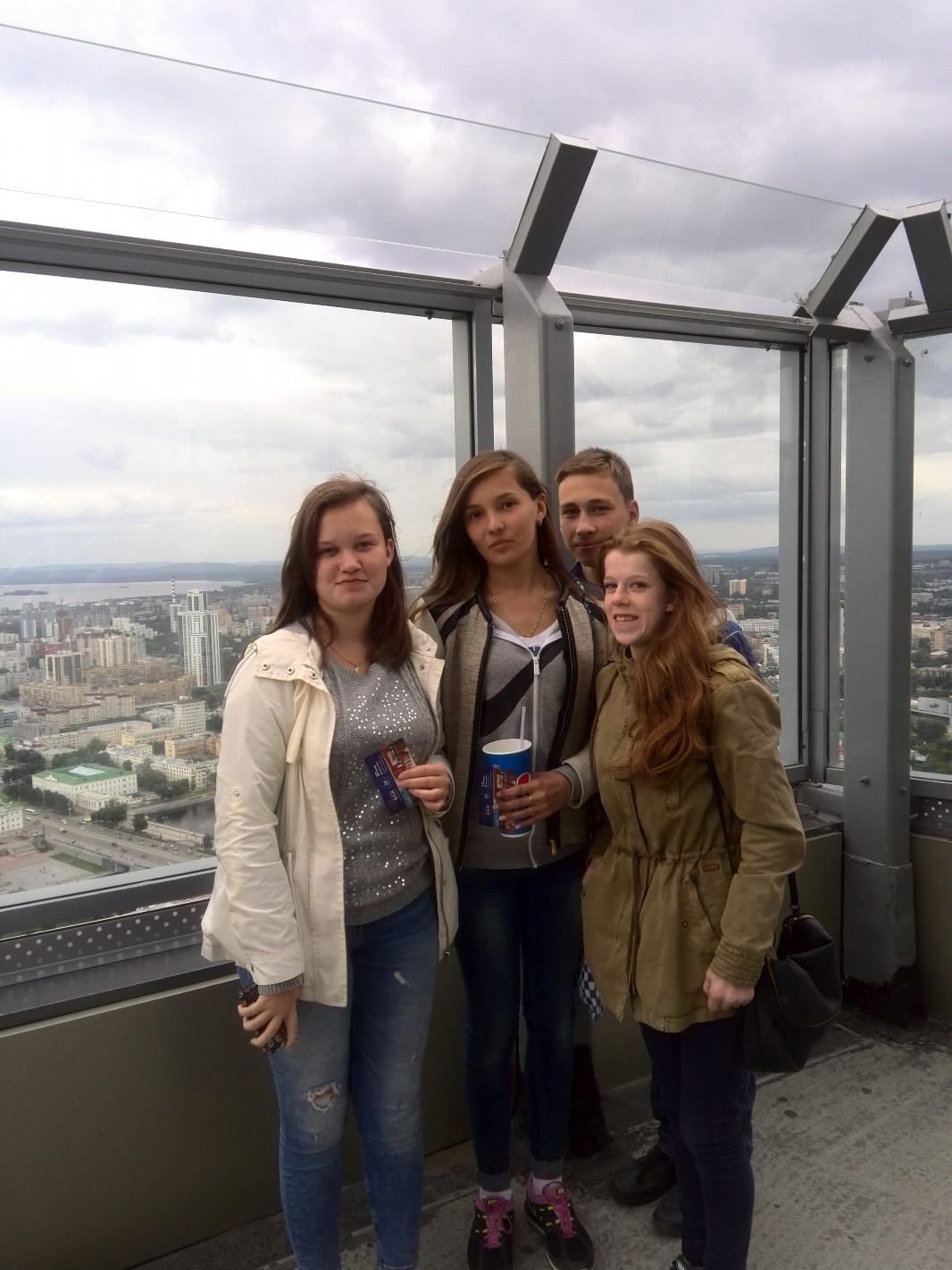 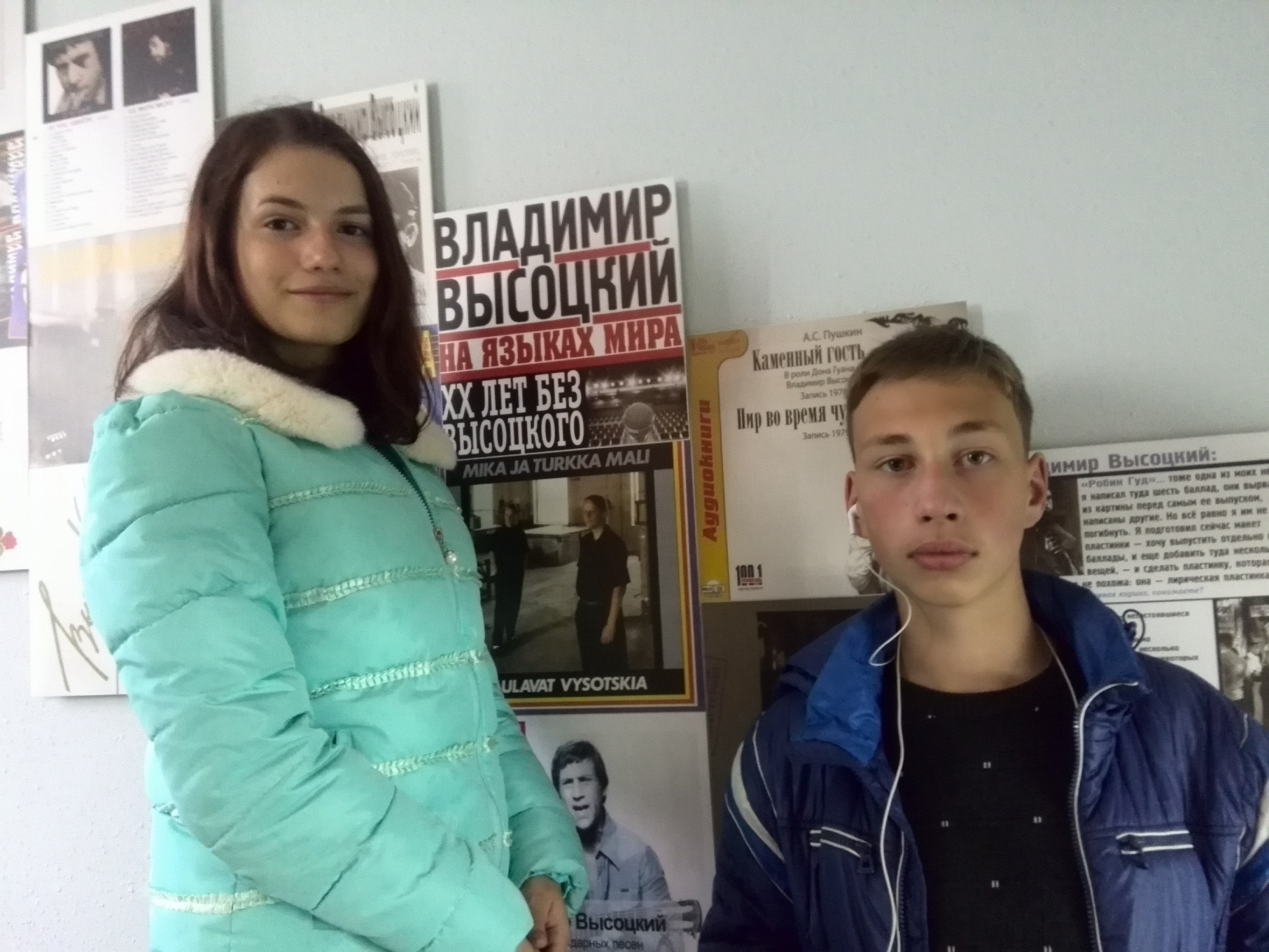 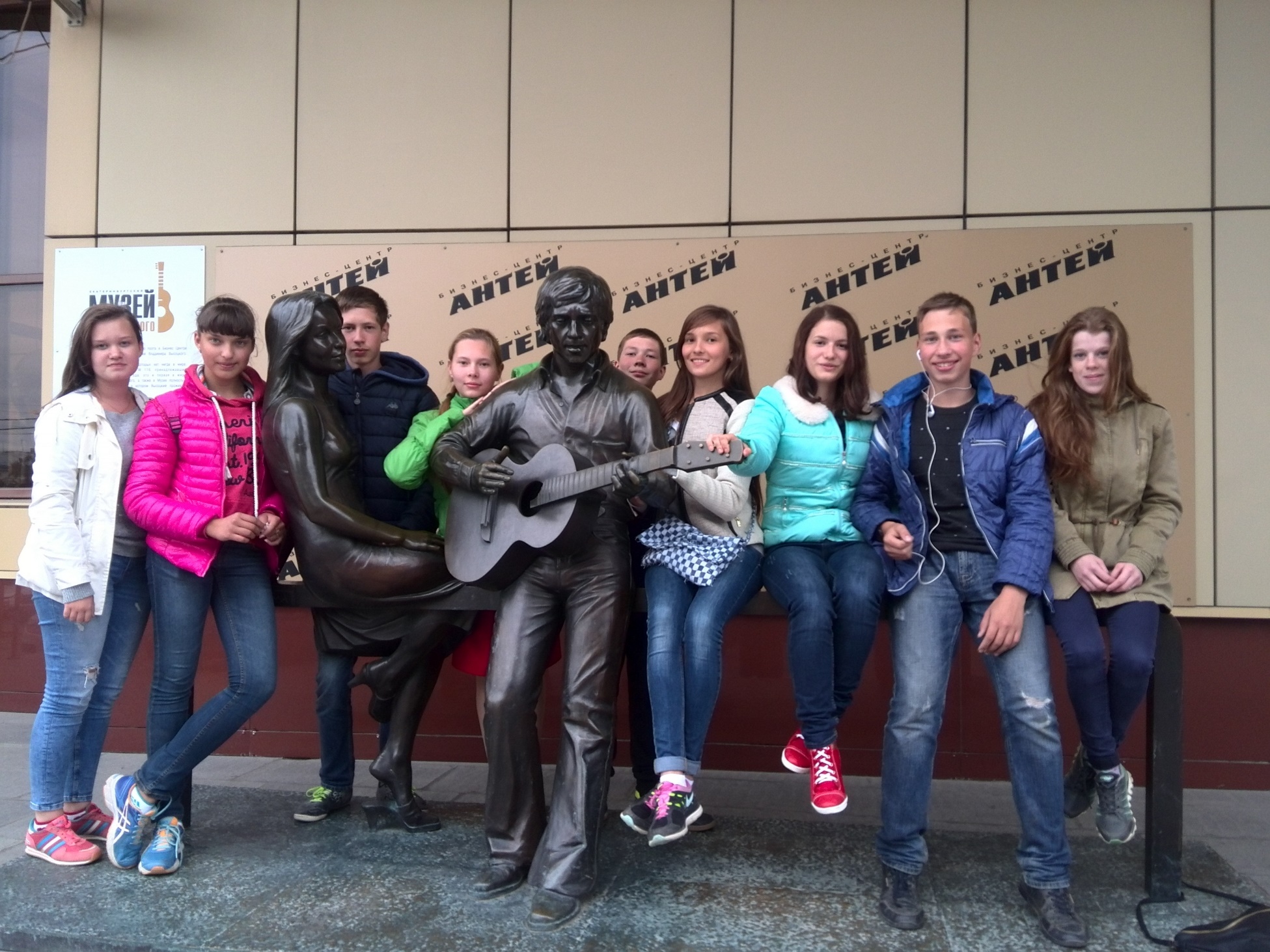 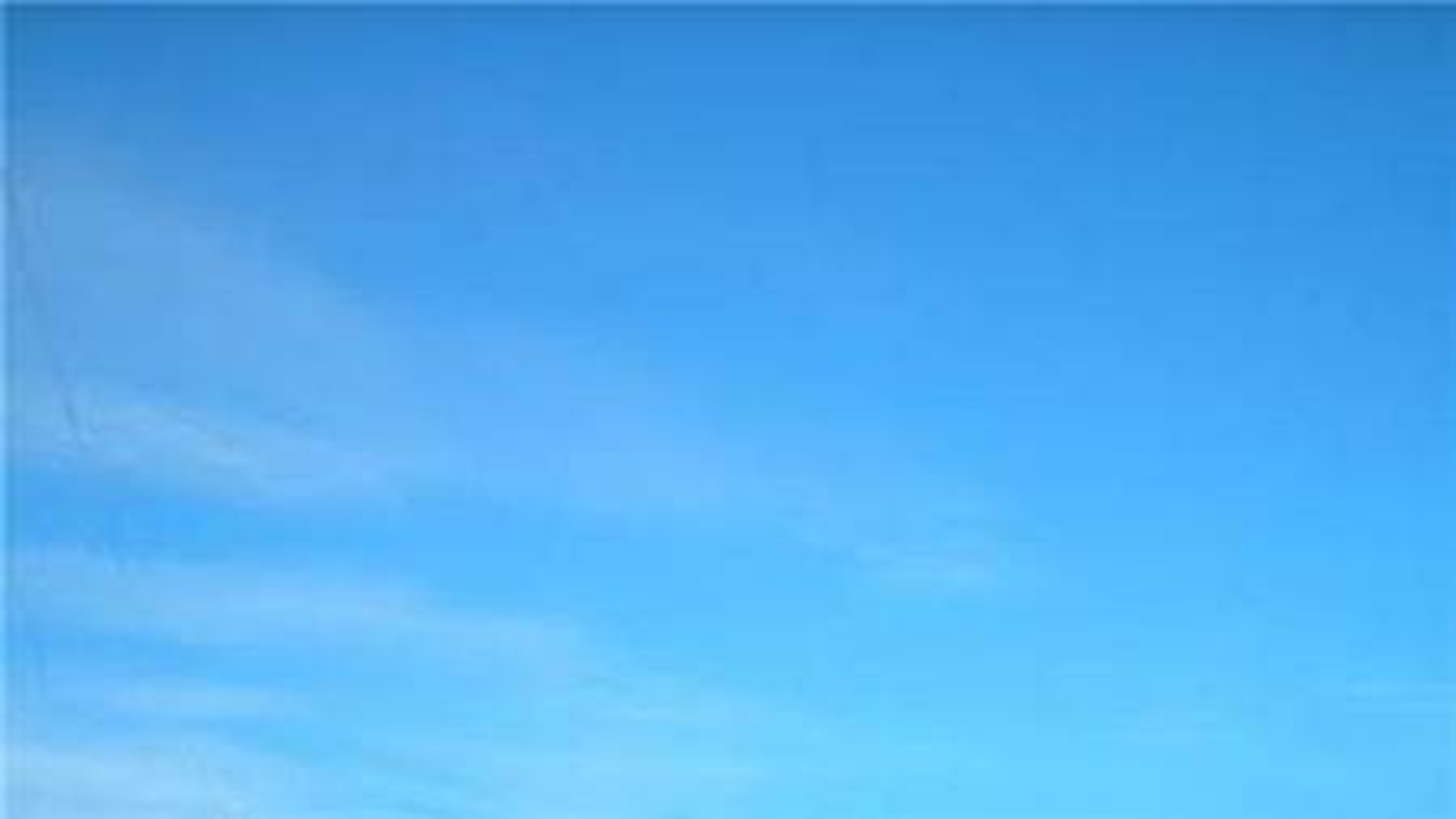 СПАСИБО ЗА ВНИМАНИЕ!